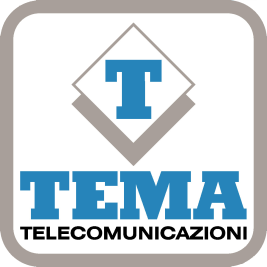 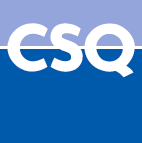 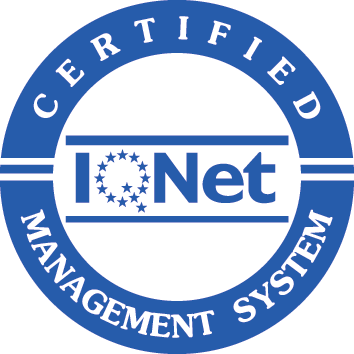 By TEMA TELECOMUNICAZIONI S.r.l.  (2018)
UNI EN ISO 9001:2015
SipComPoint
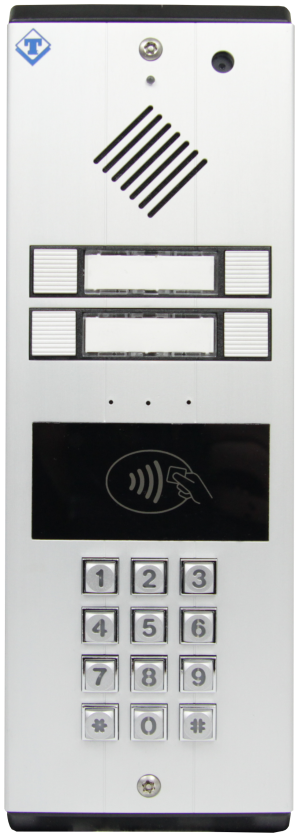 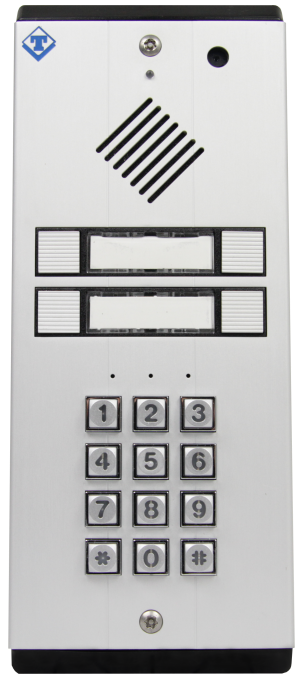 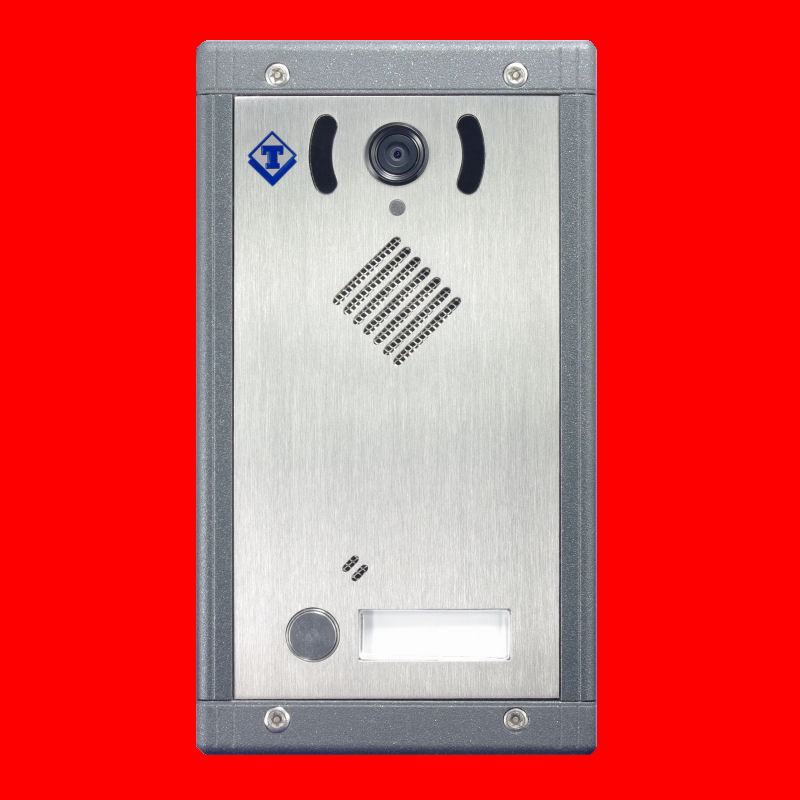 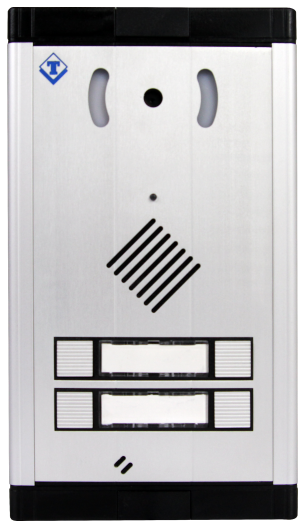 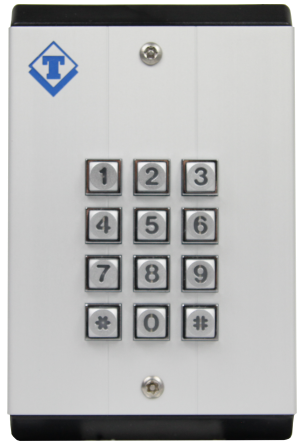 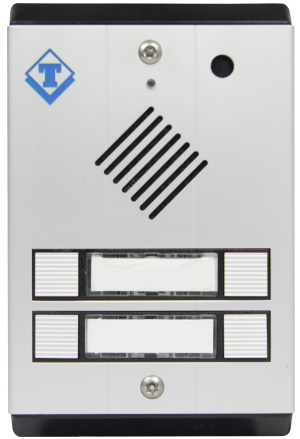 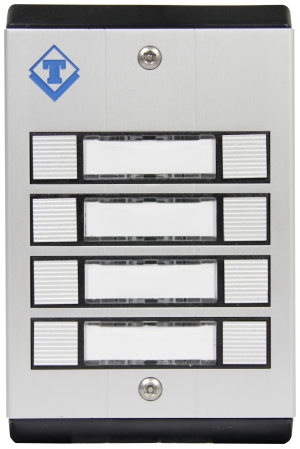 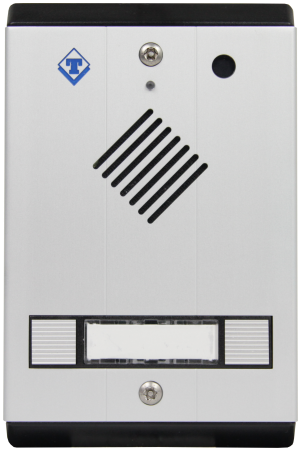 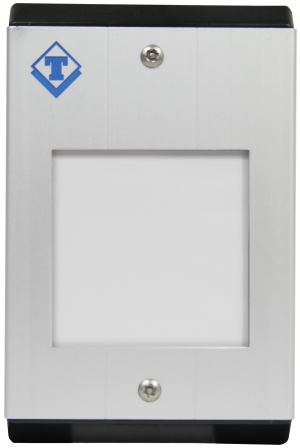 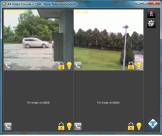 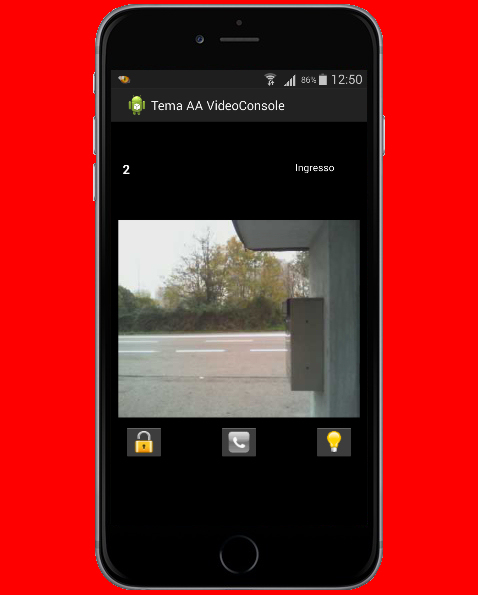 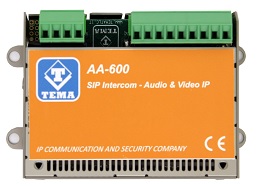 VIDEOCITOTELEFONIA VOIP
Da 2 a 12 pulsanti, Audio di qualità, Telecamera HD, Tastiera, RFID, APP iOS e Android
Soluzioni sicure ed evolute per le Comunicazioni e il Controllo degli Accessi
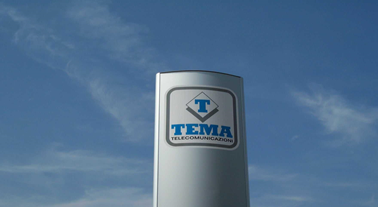 L’azienda
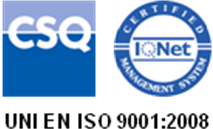 TEMA è una azienda certificata ISO 9001:2015

Da oltre “Venticinque anni dalla parte del Cliente”

Prodotti con certificazione CE e ROHS

Focus: “IP Communication and Security”

Tutti i prodotti sono interamente sviluppati e prodotti in Italia, con assistenza diretta e garanzia di supporto nel tempo
UNI EN ISO 9001:2015
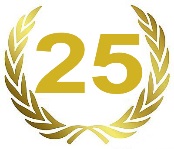 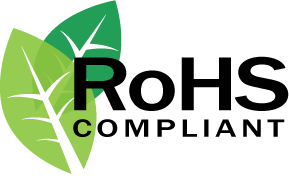 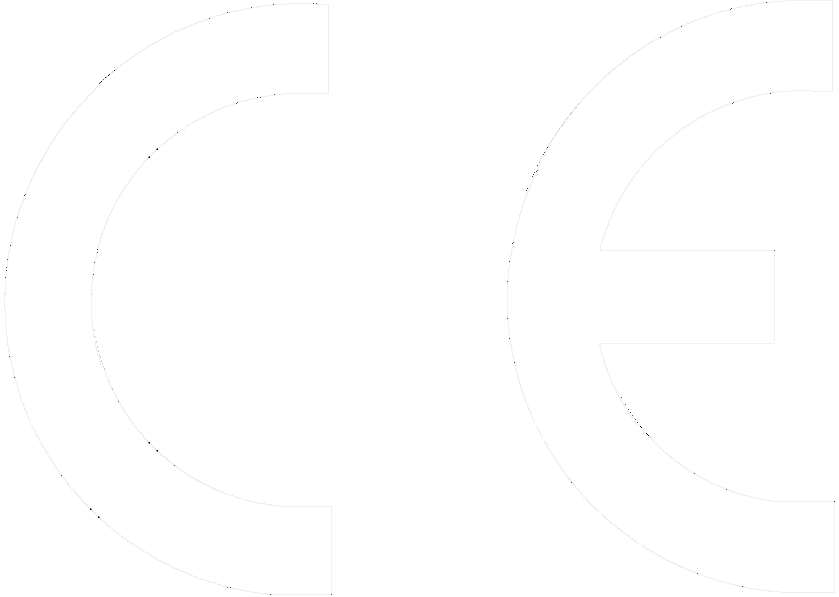 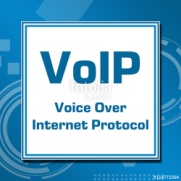 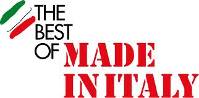 Settori tecnologici
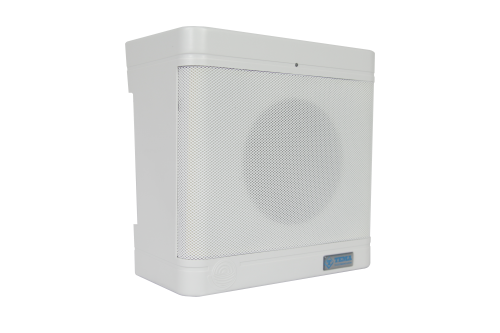 CITOTELEFONIA AUDIO-VIDEO VoIP SIP e Analogica
REGISTRATORI DI COMUNICAZIONI
AUDIO OVER IP SIP e Analogico
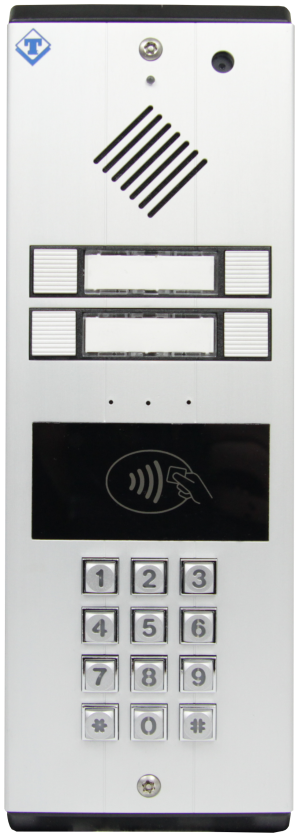 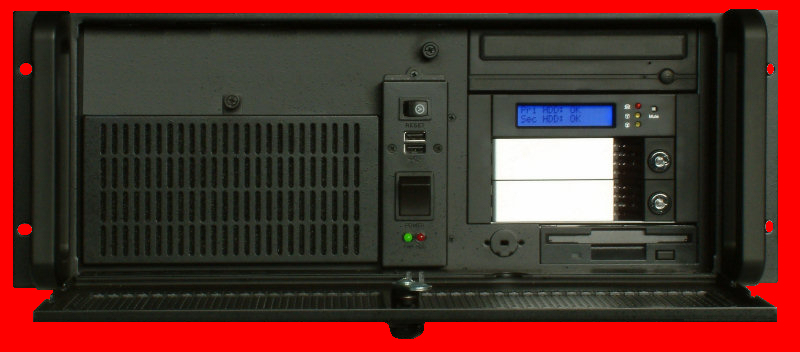 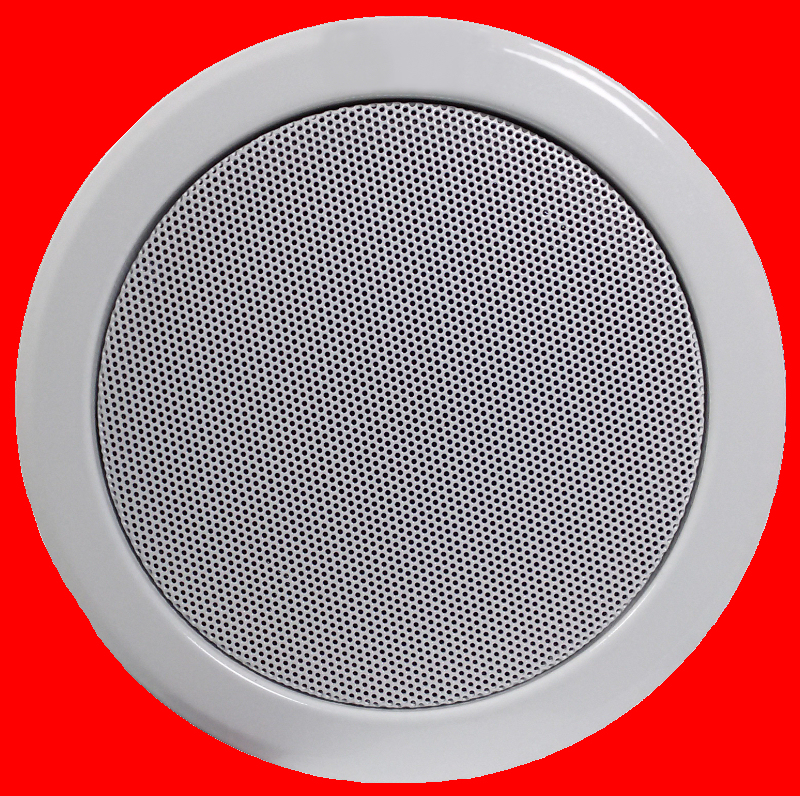 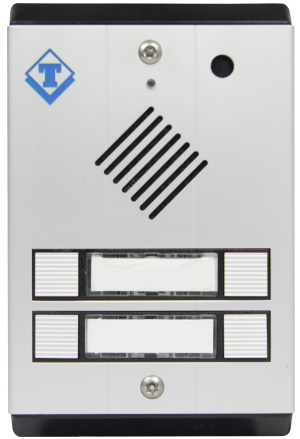 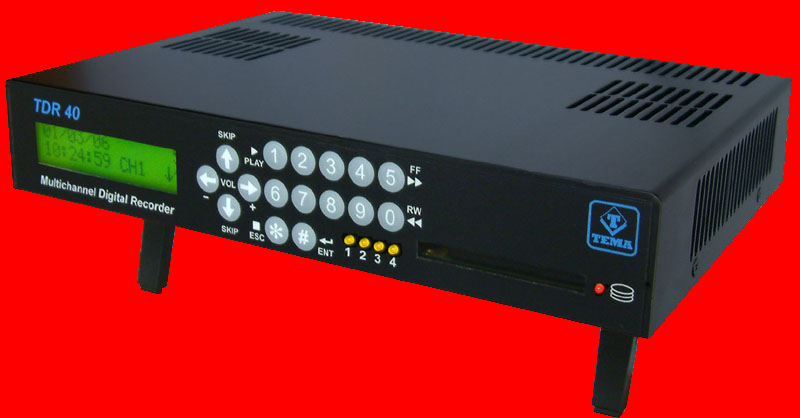 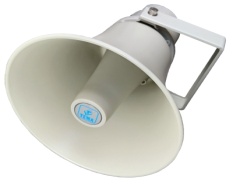 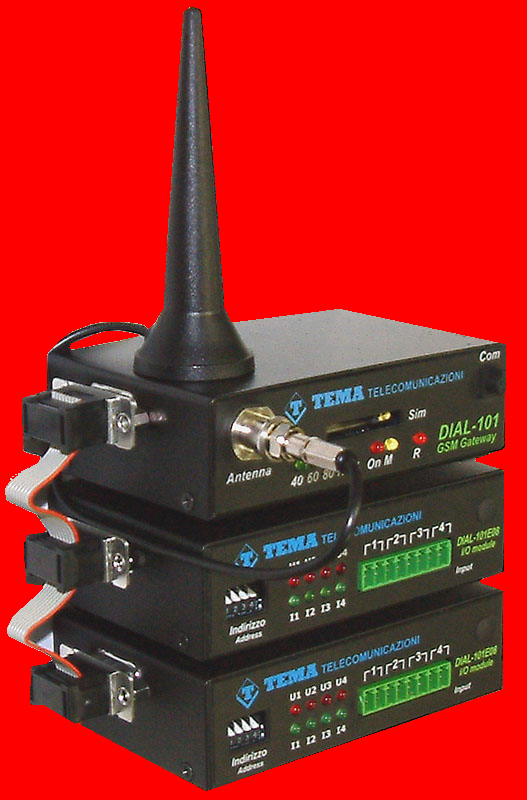 VOICE MAIL & VOICE PROCESSING
GATEWAYS ROUTERS 
GSM-UMTS-LTE
SICUREZZA
TELEALLARMI
SEGNALAZIONE
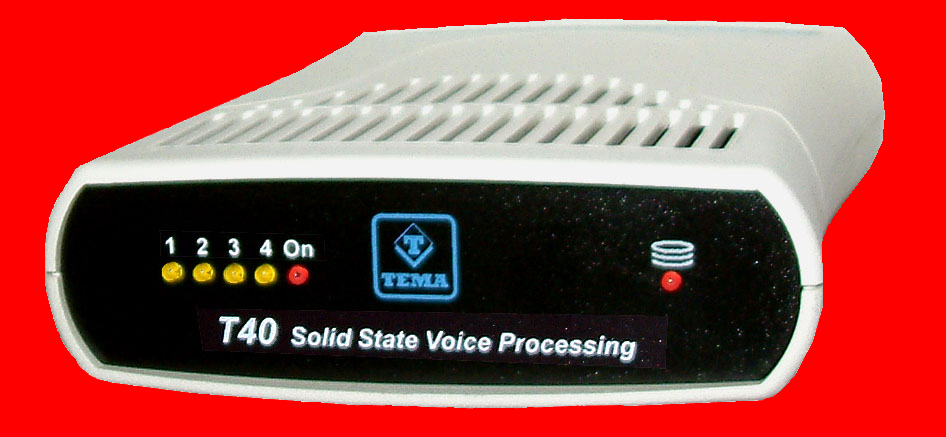 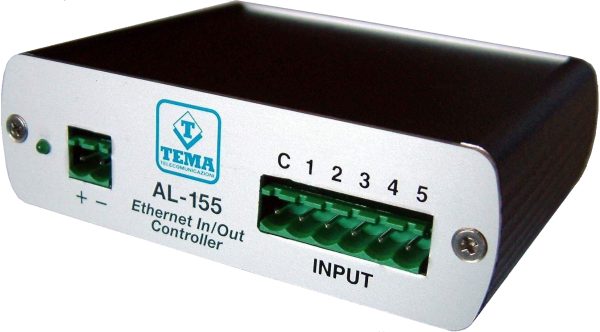 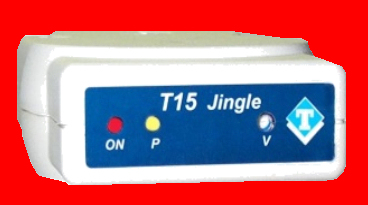 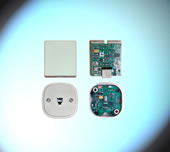 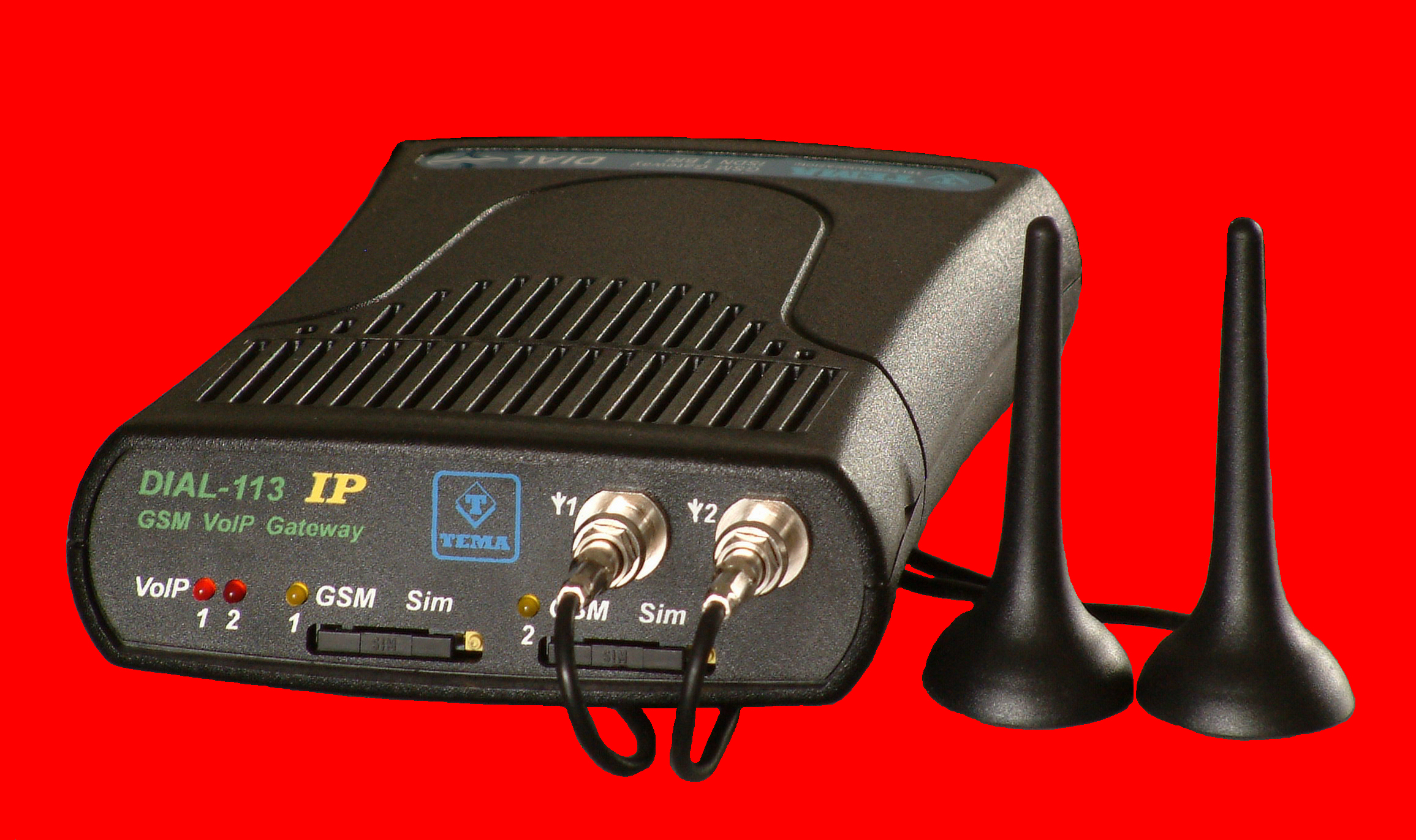 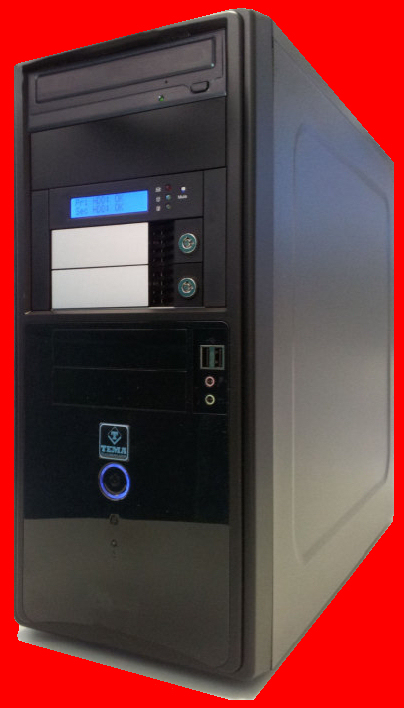 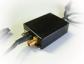 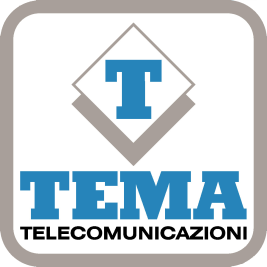 SipComPoint
aA-500 / AA-600
Serie
Intercom IP Tema - Prestazioni e Design
Ben oltre i limiti della Citotelefonia classica.
prodotti
VIDEOCITOFONI IP
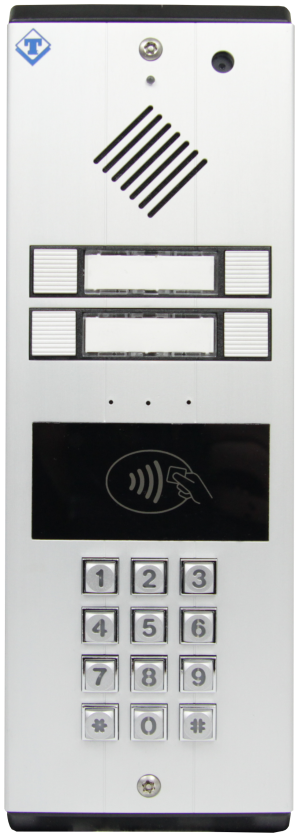 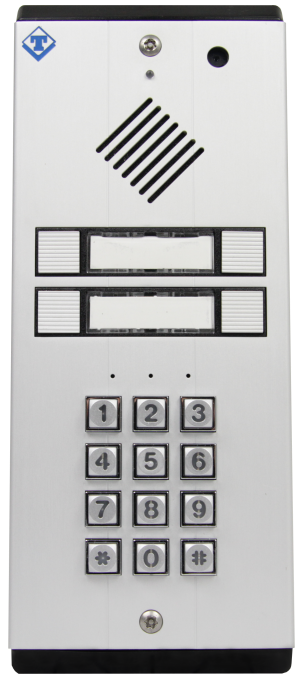 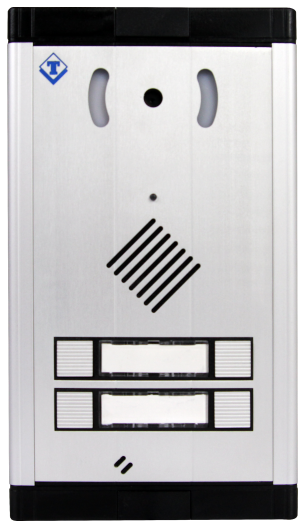 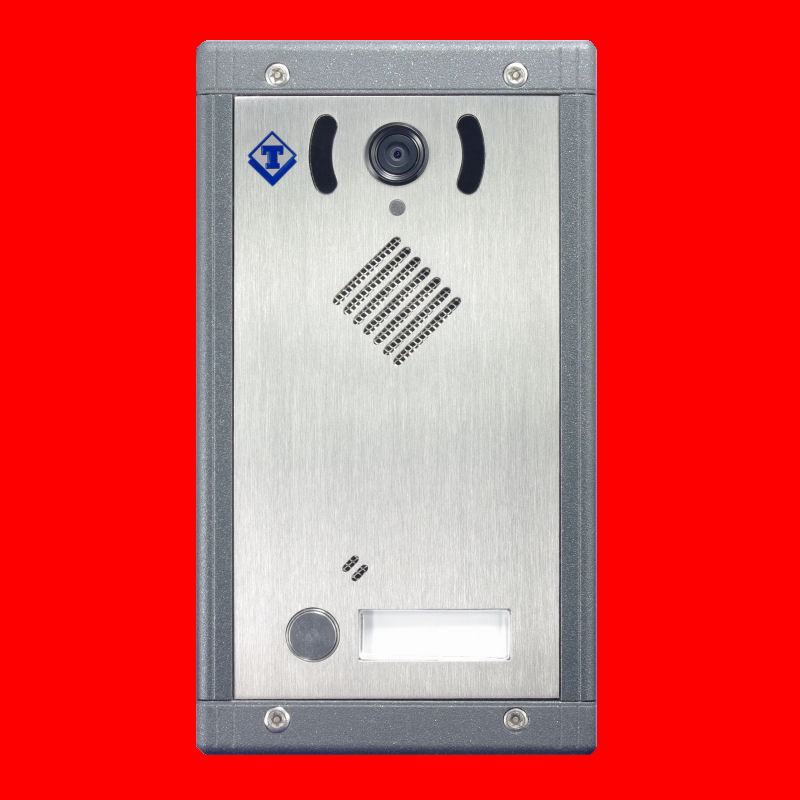 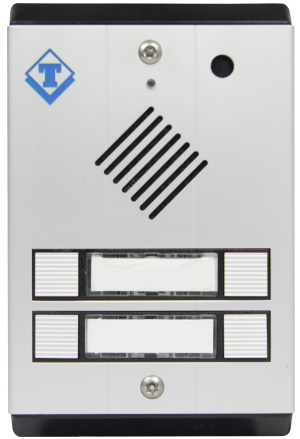 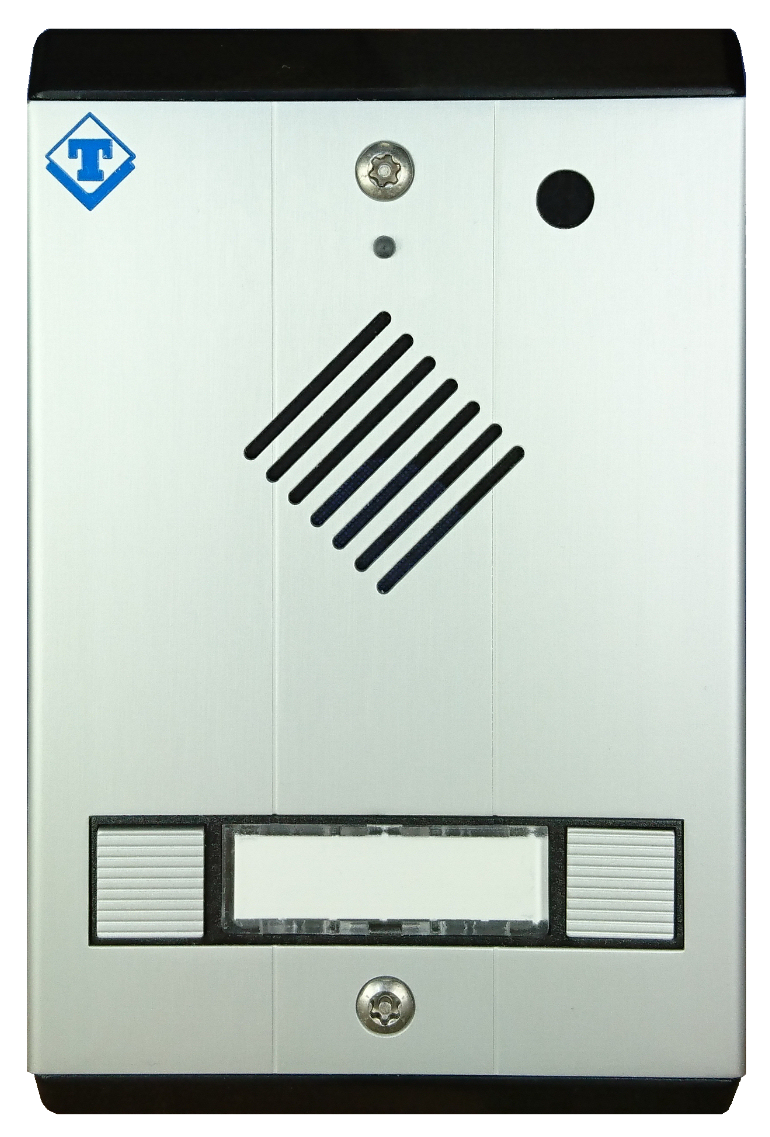 AA-540
AA-540C
AA-542
AA-542C
AA-550
AA-550C
AA-560
AA-560C
AA-545
AA-545C
AA-546
AA-546C
Intercom
VoIP SIP in
Acciaio Inox
Antivandalo incasso/parete
Intercom
VoIP SIP in
Alluminio da incasso e
parete
Intercom
VoIP-SIP con 4 Pulsanti +
Tastiera +
RFID + Telecamera
Intercom
VoIP-SIP con 4 Pulsanti + Tastiera + Telecamera
Intercom
VoIP-SIP con 4 Pulsanti + Telecamera, ampliabile
Intercom
VoIP-SIP con 2 Pulsanti +
 Telecamera
target
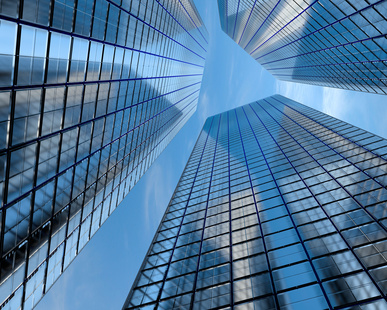 Mercato
Aziende, Industrie
Pubblica Amministrazione
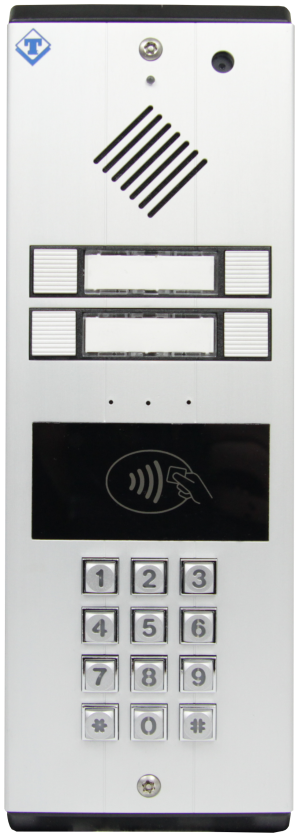 Ospedali, Centri Residenziali
Banche, Assicurazioni
Applicazioni
Servizi di Sicurezza
Alberghi, Residence
Centri Commerciali
Scuole, Università
Controllo Accessi
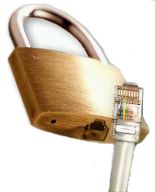 Aeroporti, Porti
Sicurezza Civile
Carceri, Comunità
Sicurezza Militare
Videosorveglianza
Accesso a Data Center
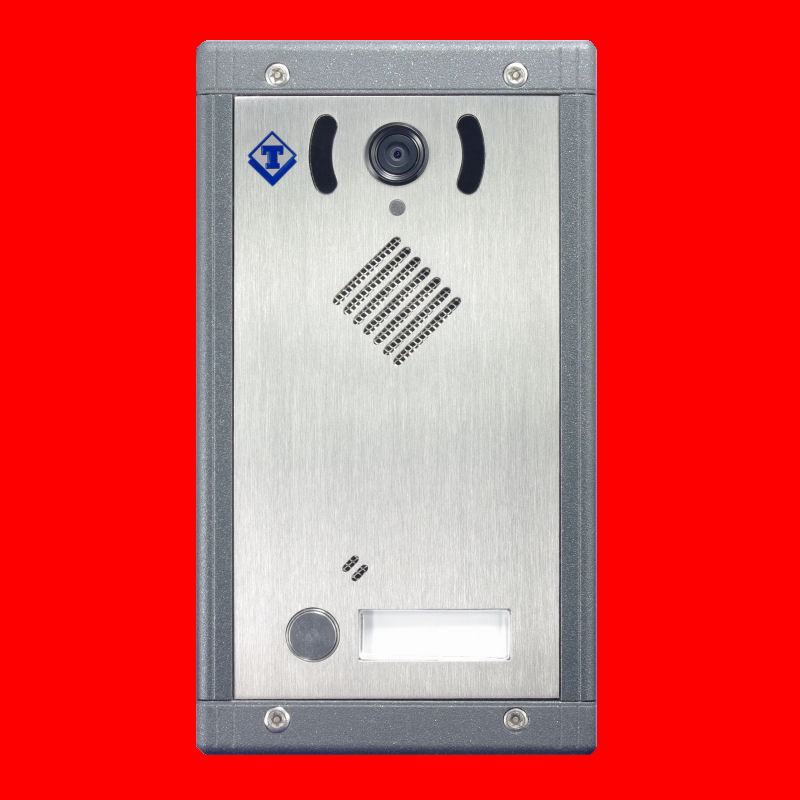 Emergenza per ascensori
Supervisione Carceri
Controllo Remoto
Video Intelligence
SOS ed Emergenza
Prodotti Testati con le più diffuse marche di Pbx:
SIEMENS - AVAYA - ALCATEL – PANASONIC – SAMSUNG – NEC - 3CX - WILDIX - AASTRA  - ASCOM - VT NITSUKO - SELTA – PHILIPS - ZYCOO … e altre marche di IP-PBX
inclusi SOFTPHONE e sistemi basati su ASTERISK
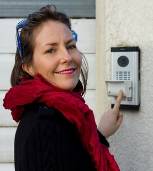 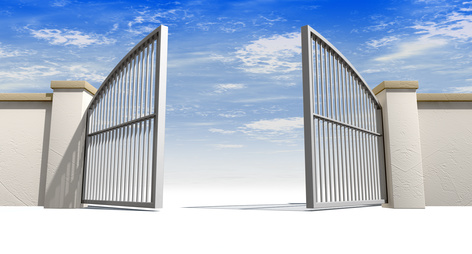 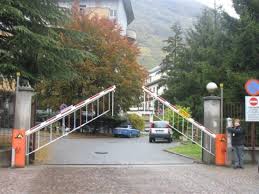 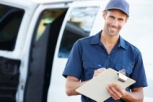 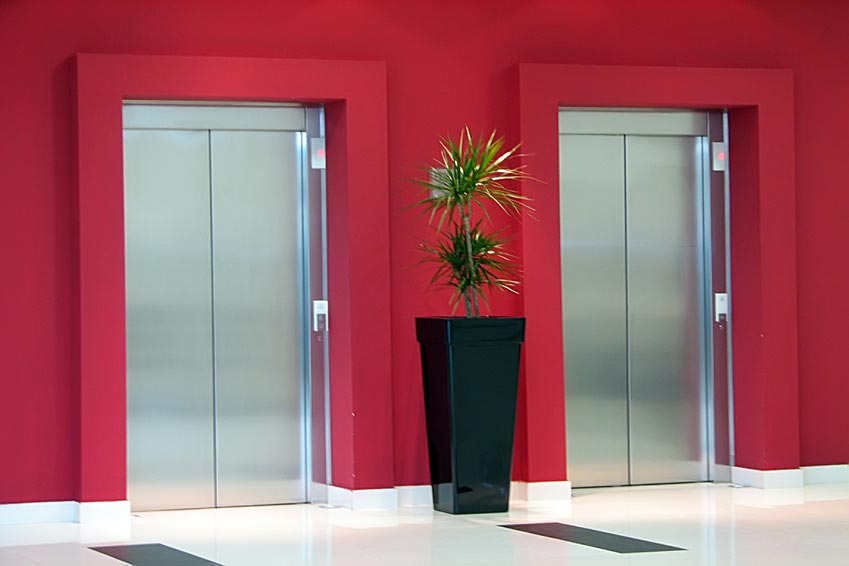 tecnologia
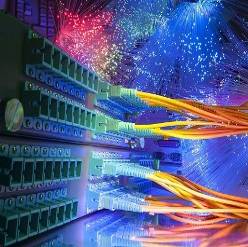 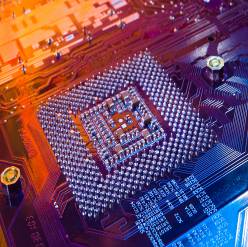 Nei prodotti utilizziamo le più recenti tecnologie disponibili sul mercato 
CPU 400Mhz BGA (Ball Grid Array), Memorie Ram veloci e Flash micro SD  
Relè elettronici a stato solido, Amplificatori audio in classe “D”
Alimentazione PoE (Power over Ethernet), un solo cavo UTP di connessione
Sistema operativo Proprietario
Circuiti stampati a 6 strati, protetti con vernice ‘Conformal Coating’ 
Hardware affidabile, Software in continua evoluzione nei servizi
Meccaniche robuste, resistenti alle intemperie, in alluminio e acciaio inox
Funzioni 1
I dispositivi gestiscono un accesso, esterno o interno all’edificio, attraverso un collegamento in rete LAN VoIP SIP per la Audio-Videotelefonia IP
Possono funzionare sia in modalità Peer-to-Peer (Punto-punto) sia registrati ad un SIP proxy server come un interno di un centralino IP-PBX
Programmazione semplice e intuitiva da interfaccia Web e password. 
APP per smartphone iOS e Android consentono di comunicare e operare da qualunque parte del mondo come in ambito locale
Software per PC Windows ‘Videoconsole’ per il controllo fino a 16 dispositivi
Messaggi vocali preregistrati verso il visitatore e/o verso l’interno chiamato
Annunci automatici a orari prestabiliti
Modelli con lettore di prossimità RFID per l’accesso con TAG e Smartcard
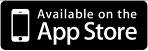 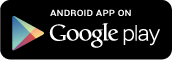 Funzioni 2
Viva voce a mani libere, audio di elevata qualità
Streaming Audio in Multicast in alta qualità
Streaming Video H264 su Videotelefono IP-SIP, su PC con software Tema “Videoconsole” o standard Softphone
Telecamera interna USB (opzionale)
Database con archivio immagini del chiamante relazionate a data/ora
Invio immagini scattate via mail, con criptazione SMTP TLS
Modulo base ampliabile fino a 12 pulsanti o a un numero illimitato di interni con tastiera numerica
Codici di accesso su sequenza pulsanti programmabili
Funzioni 3
200 codici accesso da tastiera e gestione di 200 Card/Tag RFID
2 Relè apriporta di serie integrati in ogni sistema
Chiamata ciclica a numeri telefonici in memoria
Led di segnalazione chiamata attiva
Esecuzione in alluminio satinato, elegante e protetto dalle intemperie
Versioni Blindate Antivandalo in acciaio inox, chiusure con viti antieffrazione
Montaggio da parete e da incasso
Vasta gamma di accessori per ogni tipo di esigenza
Applicazione tipica
AA-546C
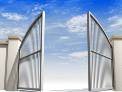 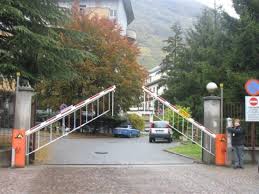 Telecamera IP a colori
(solo modelli AA-54xC)
2 Relè integrati
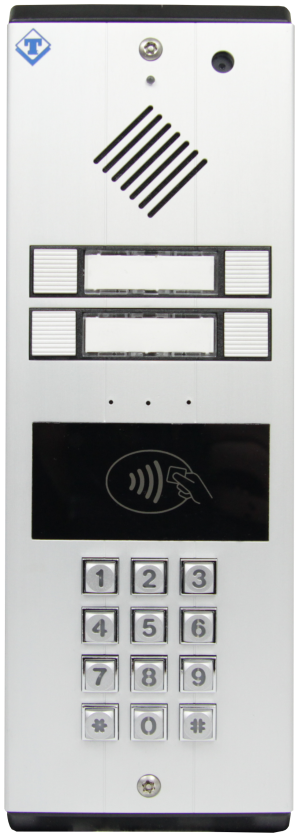 Led chiamata attiva
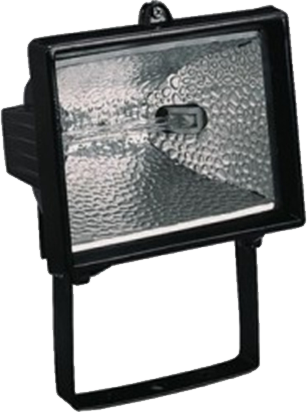 Apertura barriere
 e cancelli
Accensione
 luci
4 pulsanti
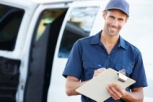 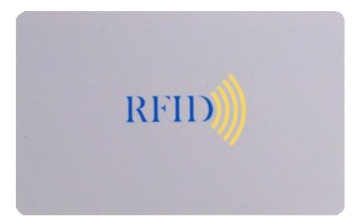 RFID Tag e/o 
Smartcard
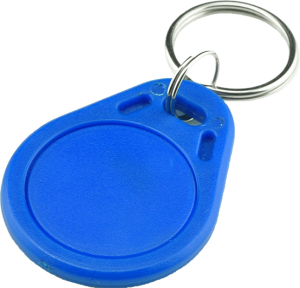 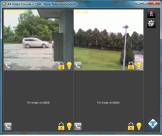 Fino a 3 ingressi da eventi esterni
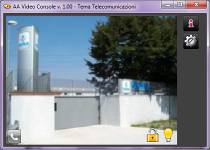 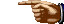 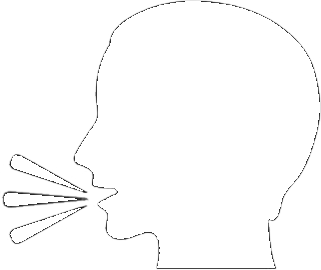 Messaggi al visitatore
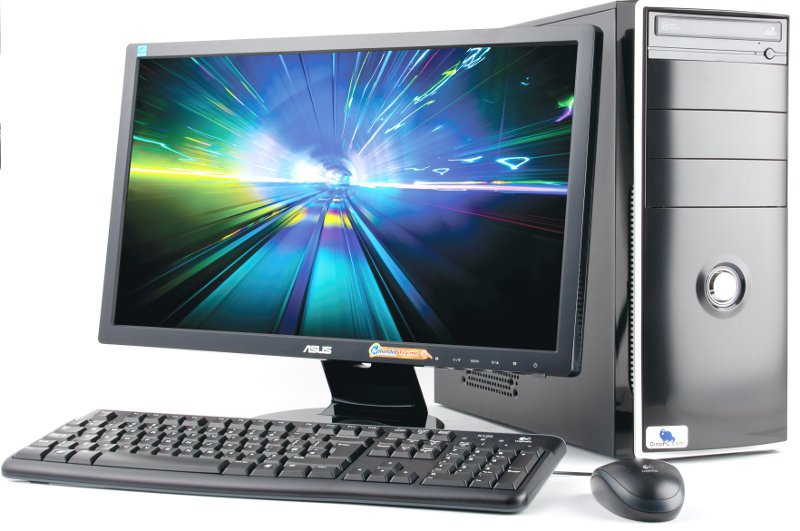 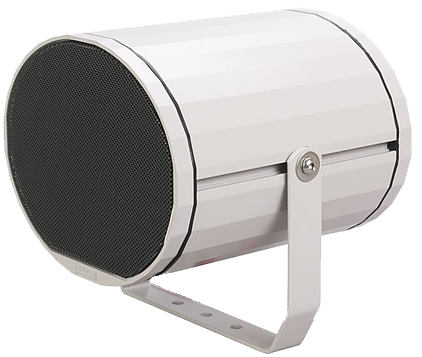 Audio e Video con software TEMA
“Videoconsole” su PC Windows, fino a 16 riquadri per postazioni di accesso con AA-546C
Uscita diretta per altoparlante esterno 8 Ohm-3W
Switch PoE
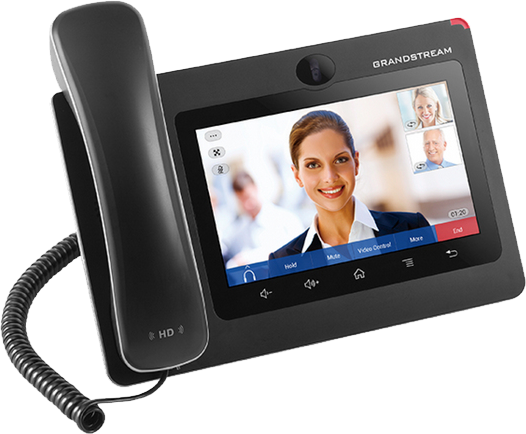 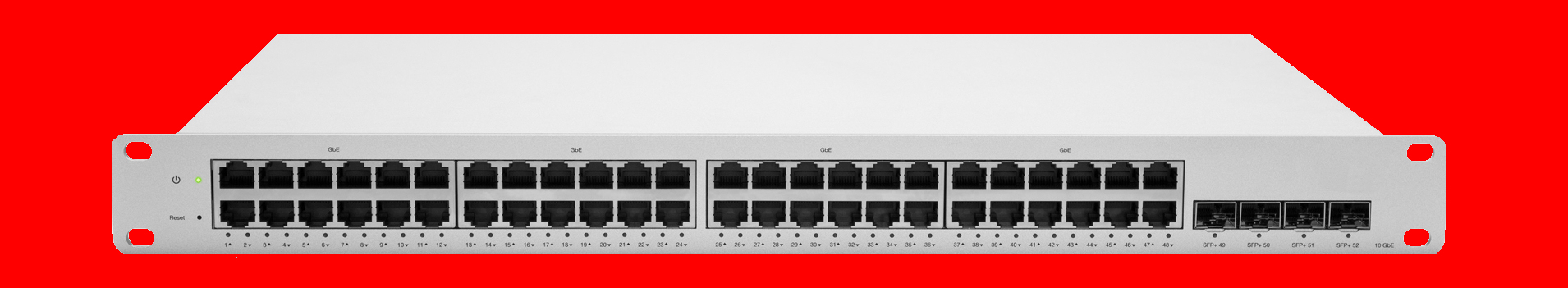 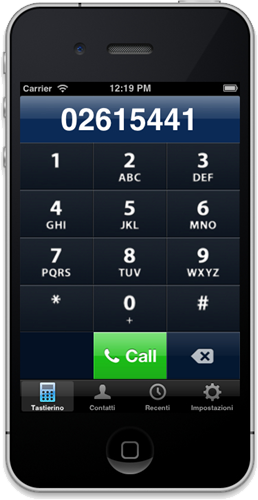 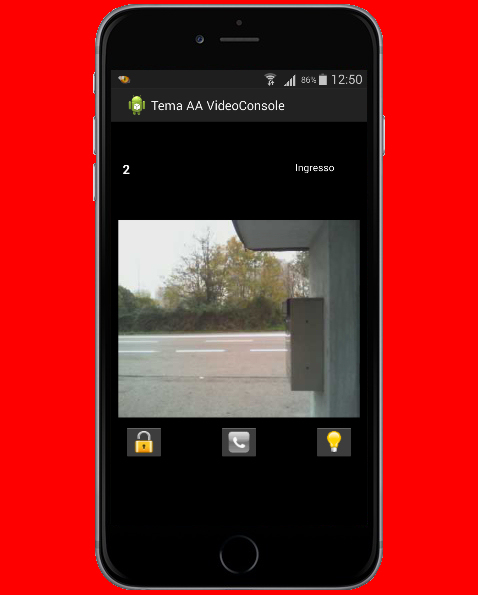 Videotelefono SIP
IP PBX
Audio e video con standard Softphone
APP per SmartPhone,  Audio, Video e comandi da remoto
Incluso 3CX e sistemi basati su Asterisk
Applicazione p2p e multicast
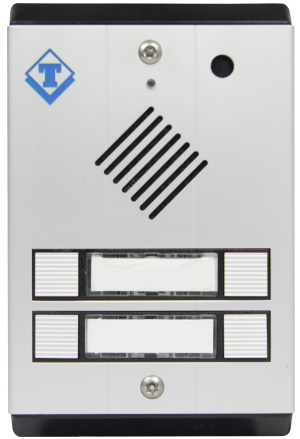 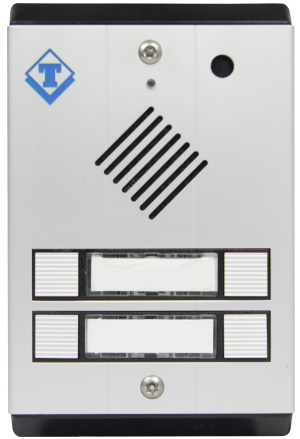 UTP max 100mt
UTP max 100mt
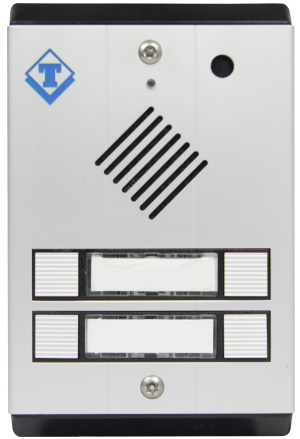 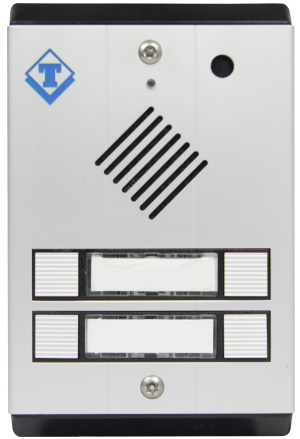 Switch PoE
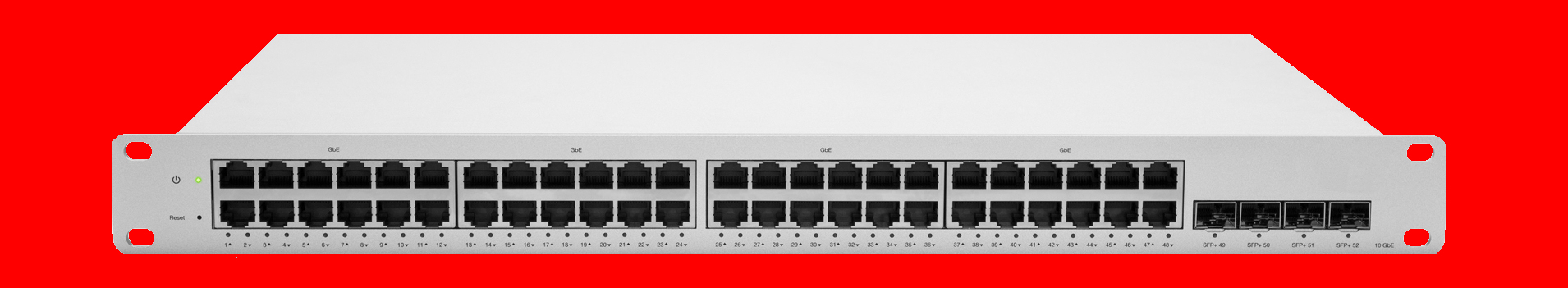 UTP max 100mt
UTP max 100mt
UTP max 100mt
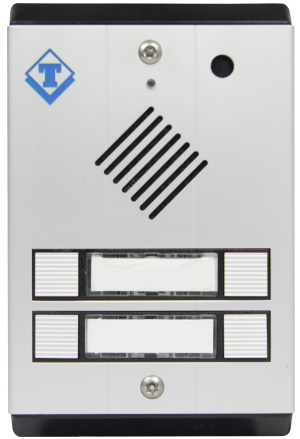 UTP max 100mt
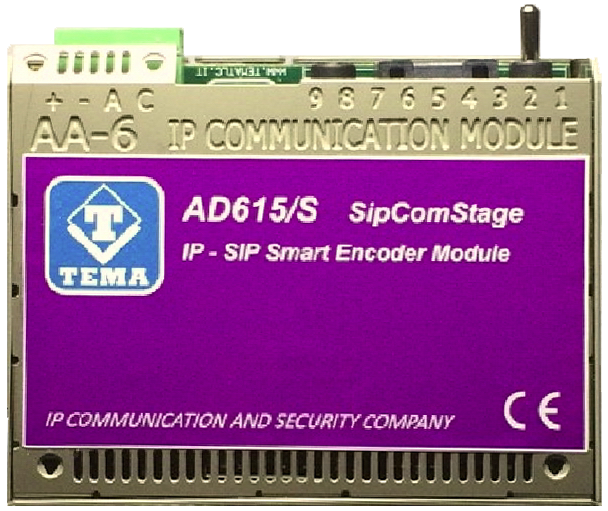 Encoder IP AD615/S
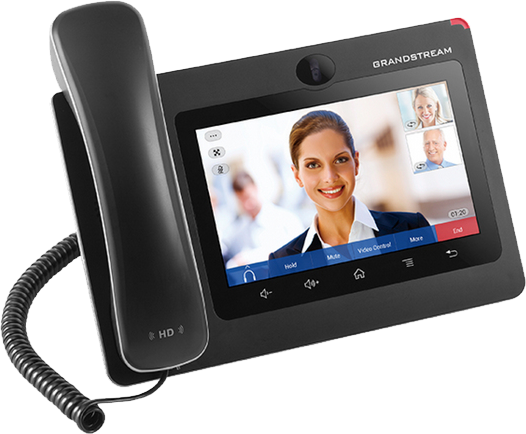 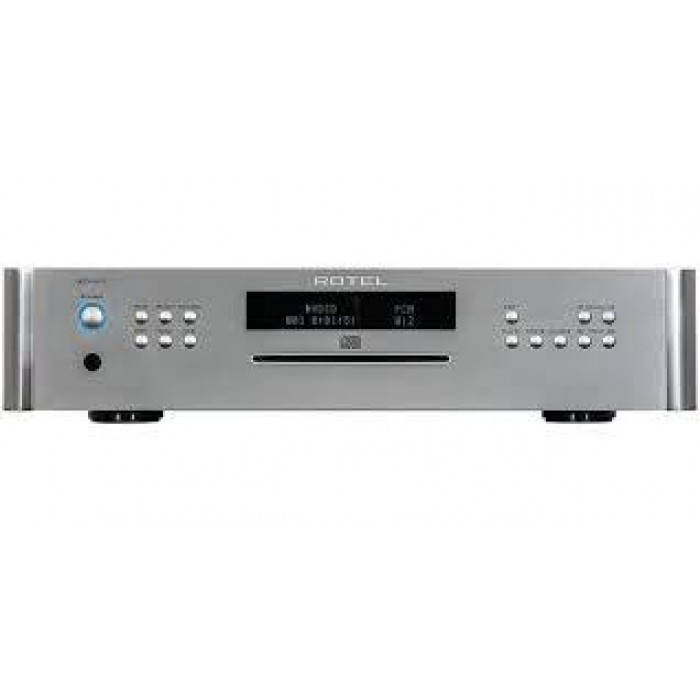 Chiamate e videochiamate P2P (Peer to Peer) associando ai pulsanti l’indirizzo IP del rispettivo dispositivo. Ogni dispositivo può lanciare messaggi unidirezionali dal microfono incorporato su canali multicast. Un Encoder IP Tema AD615/S può diffondere musica di sottofondo su un canale multicast a priorità inferiore. Oltre 100mt PoE Extender.
Aa-542 / aa-542C
SipComPoint
Citotelefono VoIP SIP PoE 2 Pulsanti 

 Versione Entry Level, non ampliabile

 Montaggio a parete, viti antieffrazione

 Il modello AA-542/C è equipaggiato di telecamera a colori
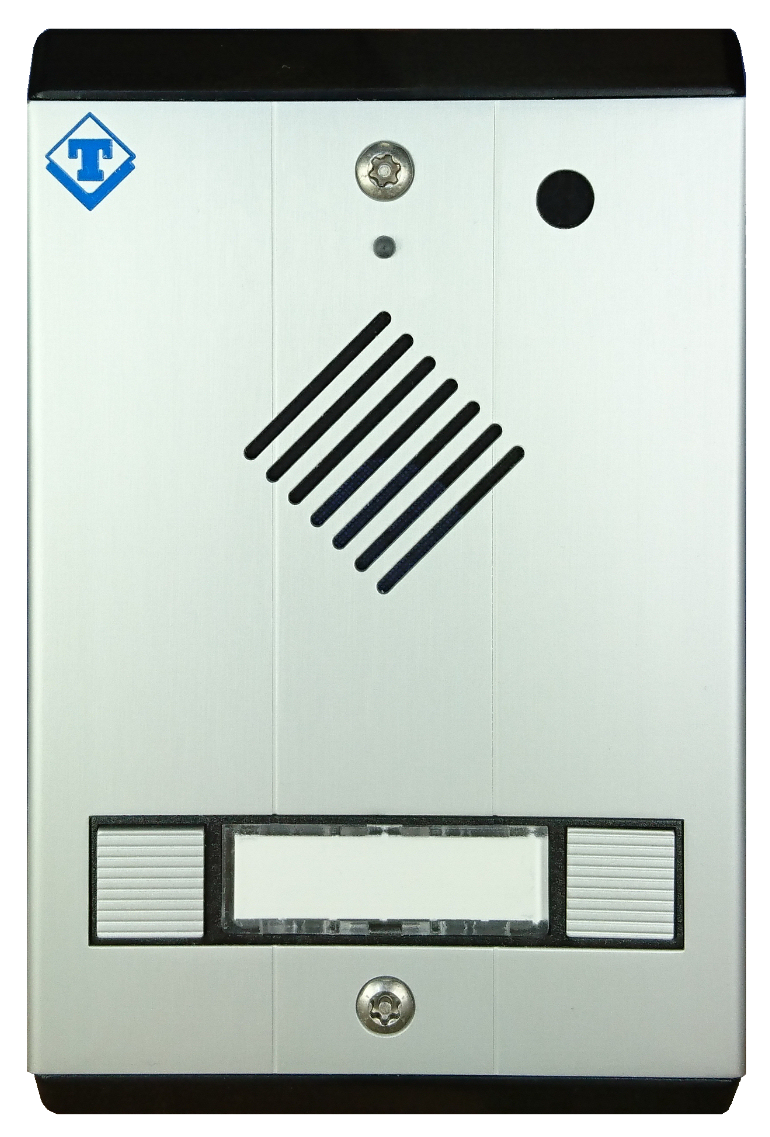 AA-540 / aa-540c
SipComPoint
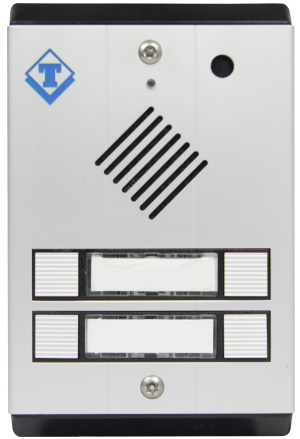 Citotelefono VoIP SIP PoE 4 Pulsanti 

 Versione base a 4 pulsanti, ampliabile

 Montaggio a parete , viti antieffrazione

 Il modello AA-540/C è equipaggiato di telecamera a colori

 AA-506P ampliamento 8 pulsanti

 AA-506KC tastiera da interno/esterno antivandalo luminosa

 AA-506R modulo indice-legenda
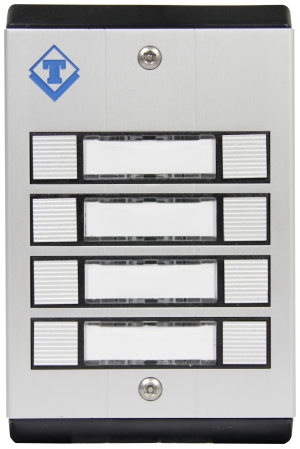 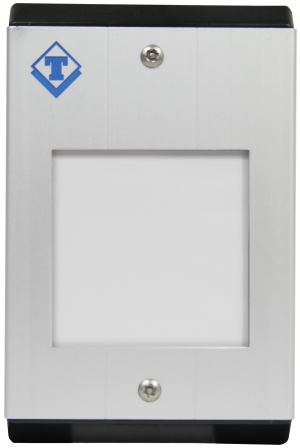 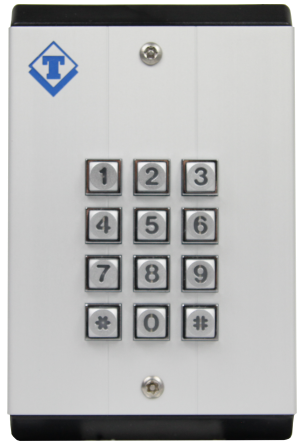 AA-545 / AA-546
SipComPoint
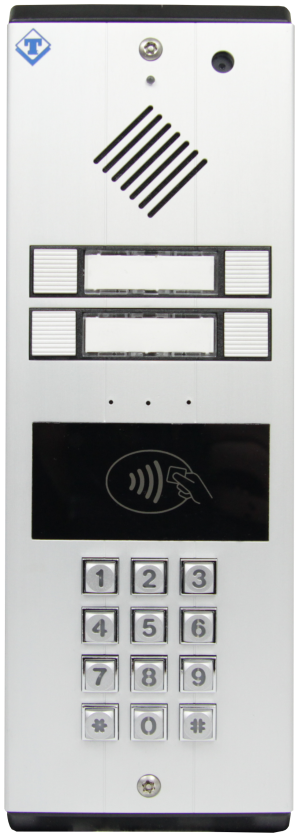 Citotelefono VoIP SIP PoE 4 Pulsanti, Tastiera, RFID 

 Base a 4 pulsanti e tastiera

 Montaggio a parete , viti antieffrazione

 RFID lettore di prossimità per Tag e/o Smartcard (AA-546)

 I modelli AA-545/C e AA-546/C sono equipaggiati di telecamera
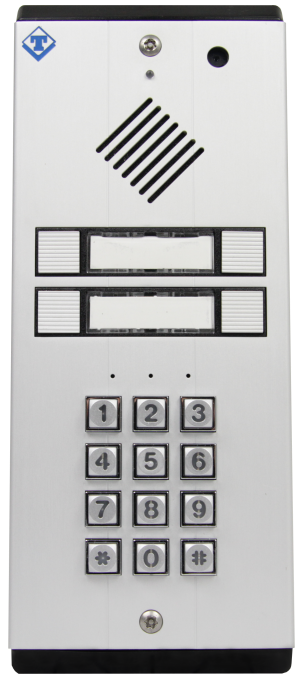 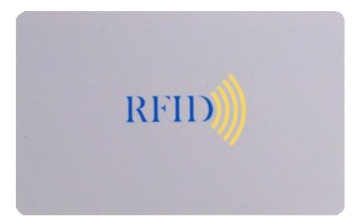 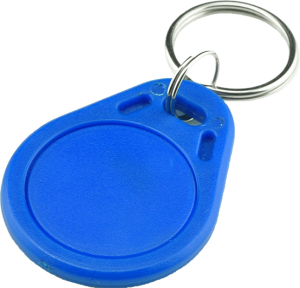 AA-550 / AA-550c
SipComPoint
Citotelefono VoIP SIP PoE 4 Pulsanti 

 Base a 4 pulsanti
 Montaggio a incasso e parete , viti antieffrazione
 Il modello AA-550/C è equipaggiato di telecamera a colori

 AA-516P modulo ampliamento 8 pulsanti
 AA-516KC modulo tastiera antivandalo luminosa
 AA-516R modulo indice-legenda

 AA-517C1 cornice di copertura muro
 AA-517T1  cornice di copertura muro + tettuccio
 AA-517S1  scatola completa per montaggio esterno
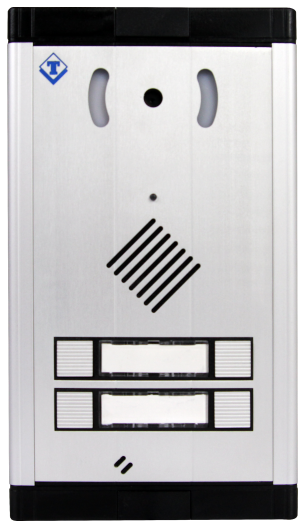 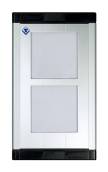 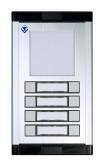 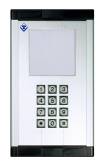 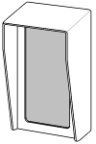 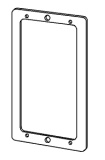 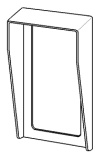 AA-560 / aa-560c
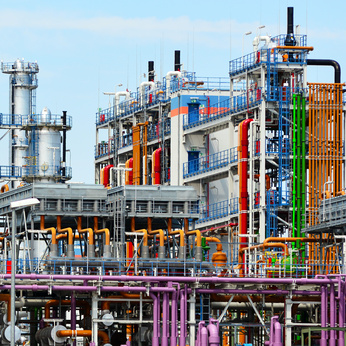 SipComPoint
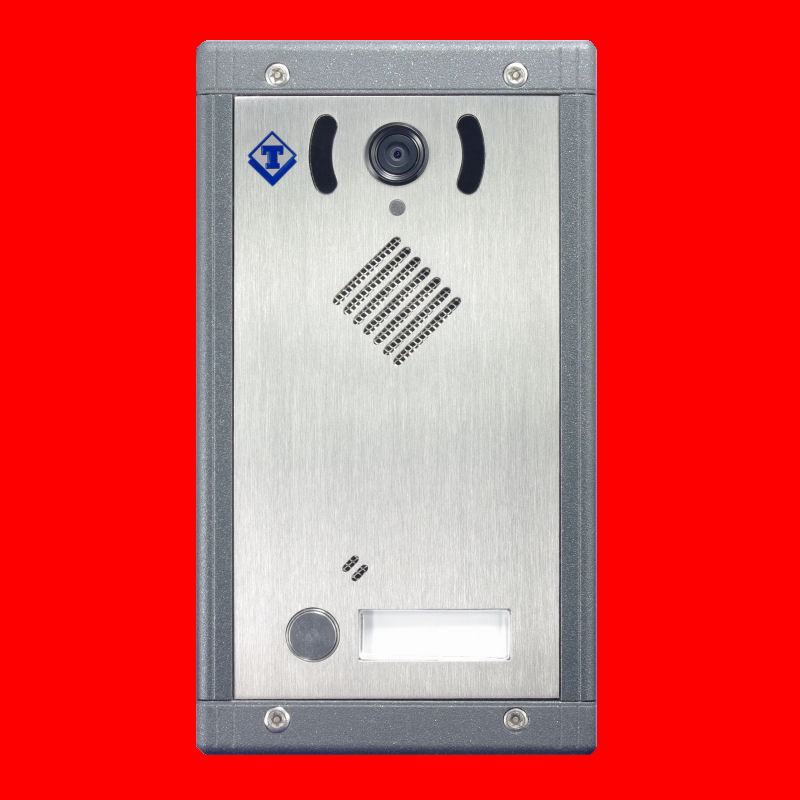 Citotelefono VoIP SIP PoE Antivandalo acciaio inox 

 Base a 1 pulsante

 Esecuzione in acciaio inox Antivandalo

 Montaggio a incasso e parete , viti antieffrazione

 Il modello AA-560/C è equipaggiato di telecamera a colori

 AA-539K tastiera antivandalo luminosa + indice-legenda
 AA-539R Modulo 2 aree retroilluminate indice-legenda

 AA-549C1 cornice di copertura muro
 AA-549T1 cornice di copertura muro + tettuccio
 AA-549S1 scatola completa per montaggio esterno
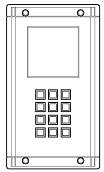 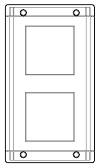 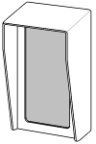 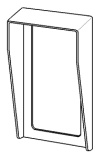 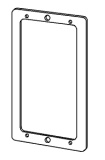 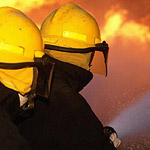 OPZIONALI E ACCESSORI
SipComPoint
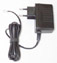 AA-39AL 
Alimentatore a spina 220Vac/12Vac-1,50A autoprotetto CE
AD301R 
Amplificatore analogico 30W, controlli Volume-Alti-Bassi +/-12dB.
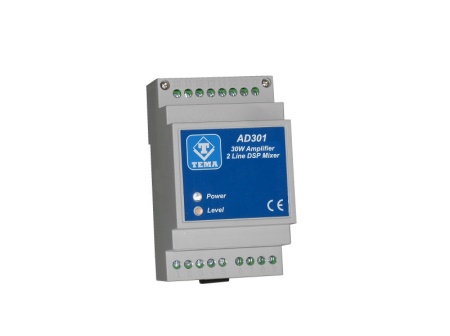 AA-39AL1
Alimentatore DIN 220Vac/12Vac (2x12Vac)
15VA autoprotetto CE
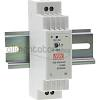 AD320/30  
Trasformatore audio 30W generatore di Linea audio PA 100V a tensione costante, tipo toroidale alta efficienza e  basso flusso disperso.
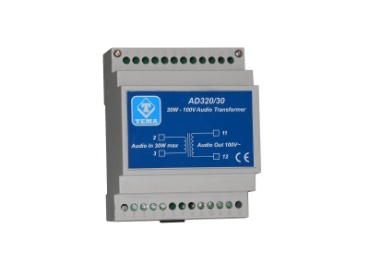 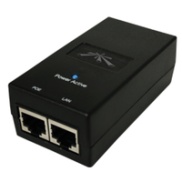 AA-39P4
PoE injector 230Vac/48Vdc 0,5A.
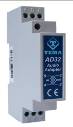 AD32  
Trasformatore di isolamento, bilanciato, miscelatore, attenuatore, filtro per segnale audio, uscita a bassa impedenza. Ideale per disaccoppiare sorgenti di audio verso altri amplificatori.
AA-519-T1
Protezione antipioggia in Alluminio per AA-542, AA-540, AA-506P, AA-506KC
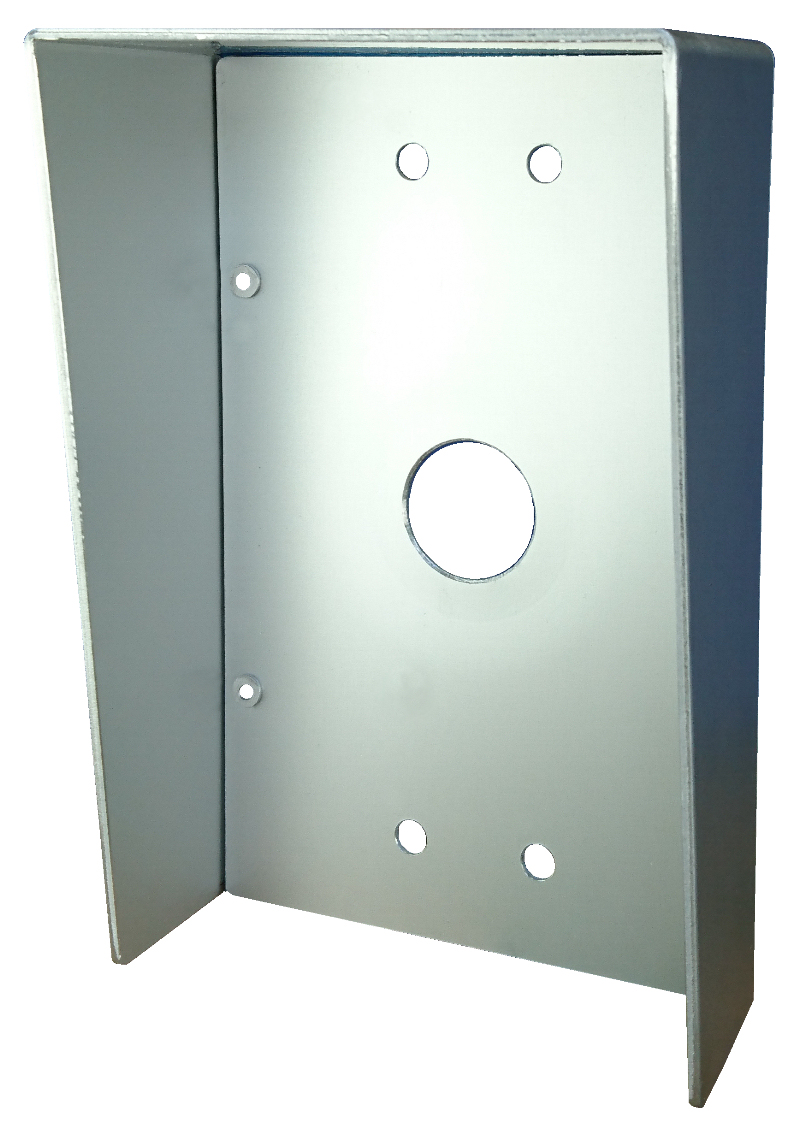 AA-519-T5
Protezione antipioggia in Alluminio per AA-545
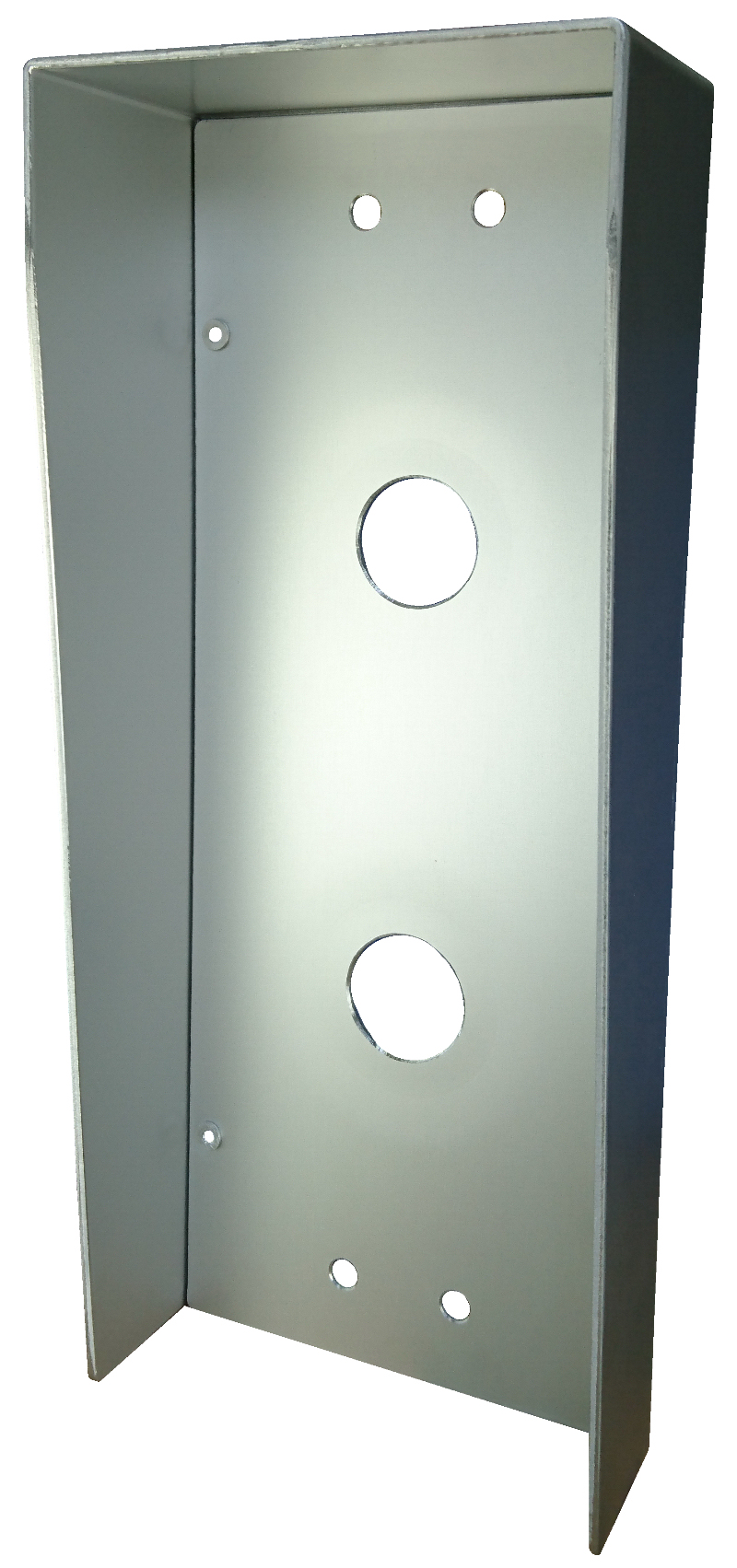 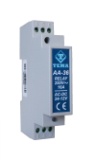 AA-36 
Relè Attuatore di potenza                  250Vac/16A/4KVA, comando in AC/DC 12V/24V, 1 contatto in scambio, Led  indicatore di attivazione. Ideale per pilotare carichi importanti fino a 4.000W.
AA-519-T6
Protezione antipioggia in Alluminio per AA-546
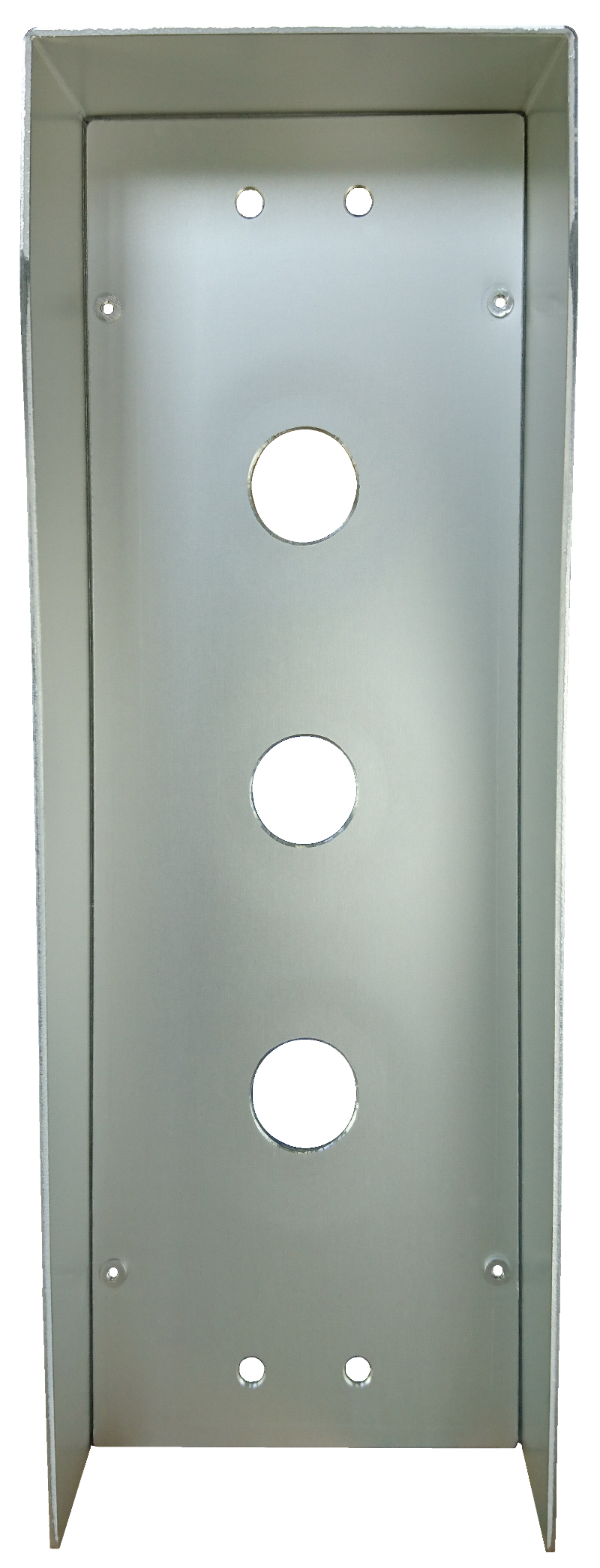 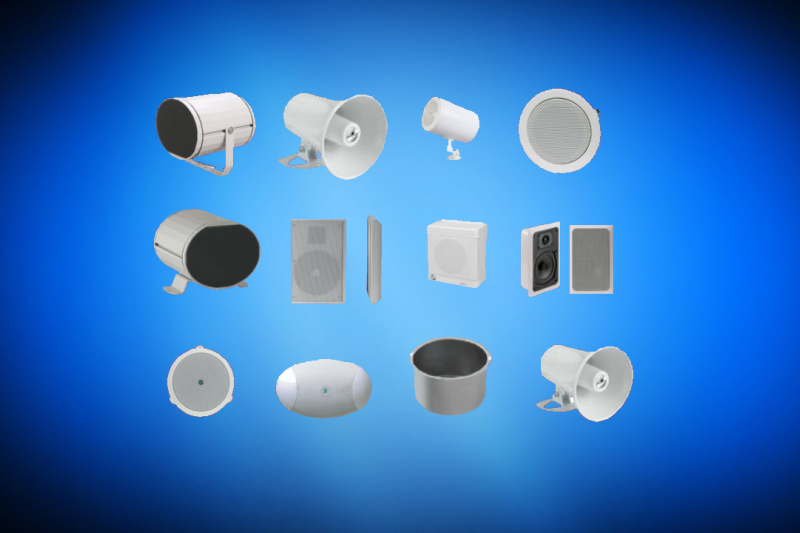 AD33x 
Altoparlanti passivi e trombe di potenza
(Non di produzione Tema, terze parti)
AA-509/…
Chiusure in ABS disponibili nei colori Grigio, Nero, Rosso, Giallo per serie AA-540/542/545/546
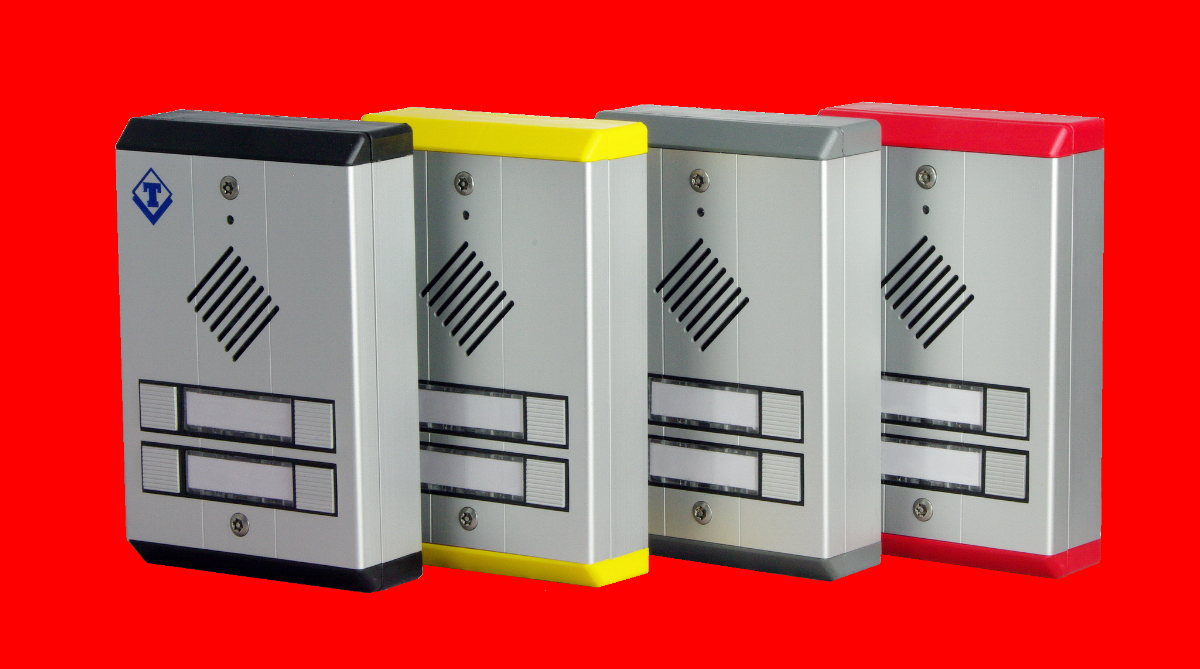 programmazione
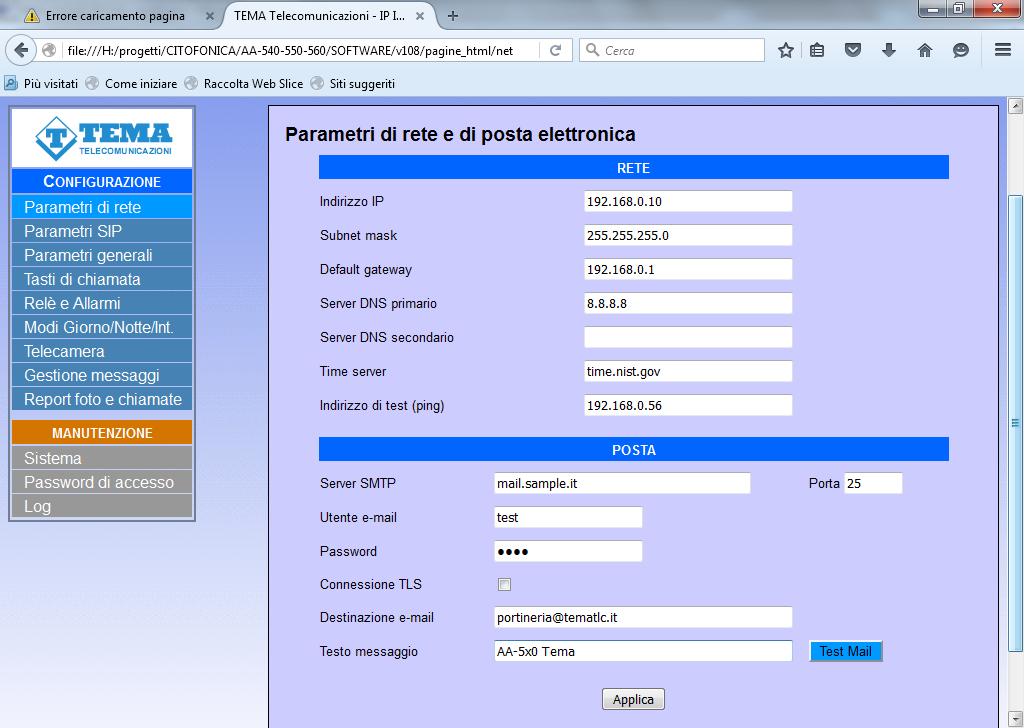 SipComPoint
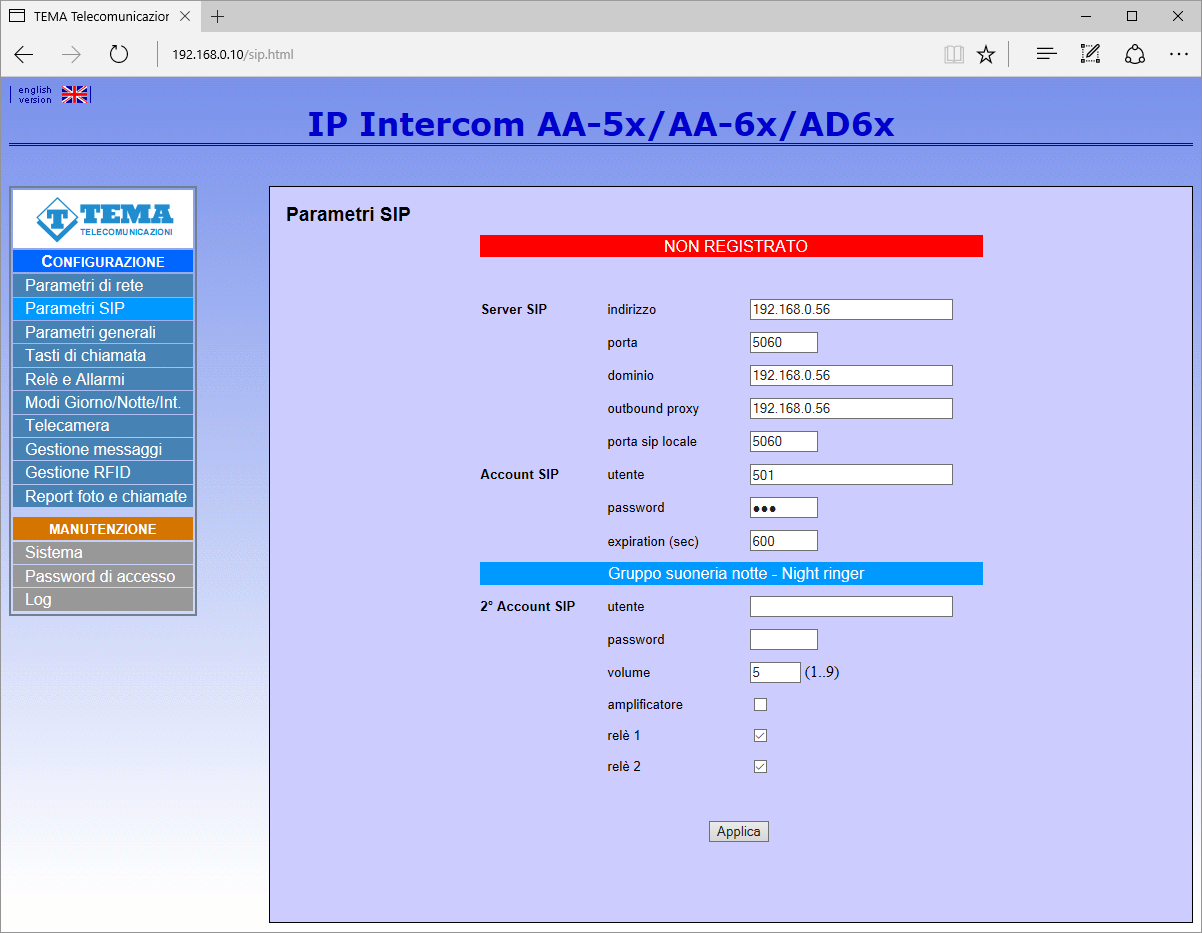 programmazione
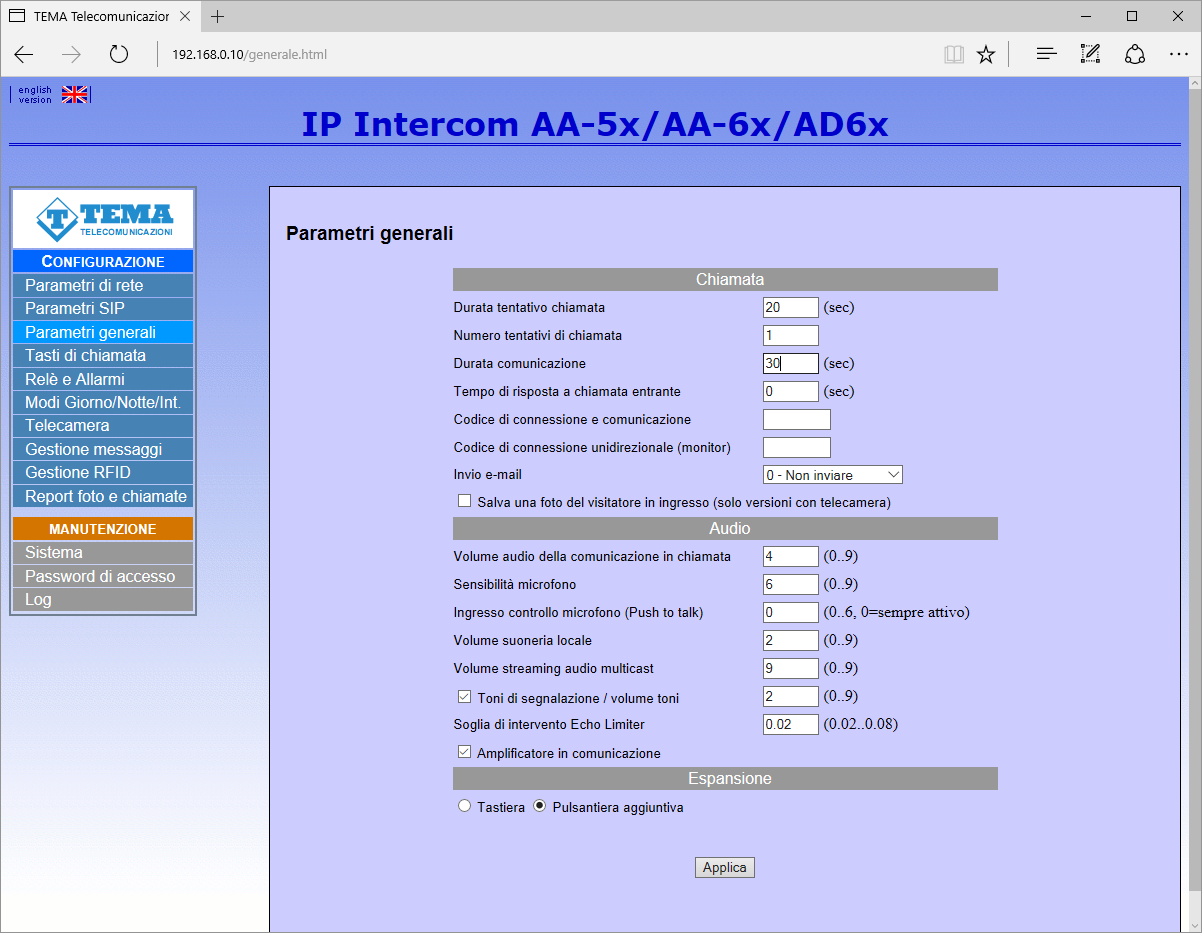 SipComPoint
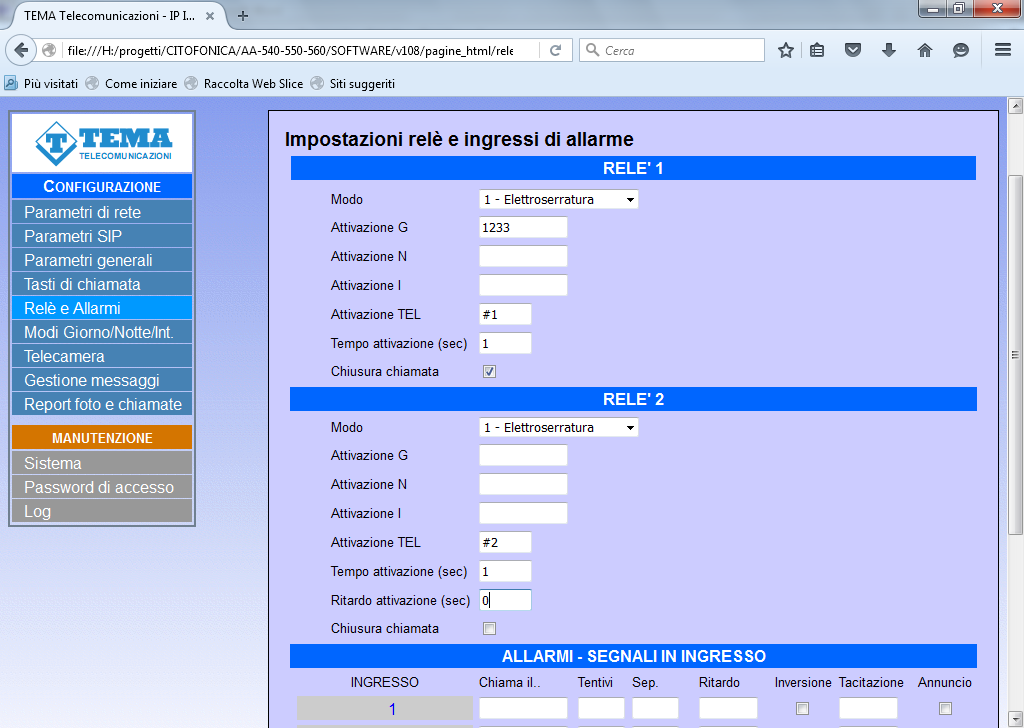 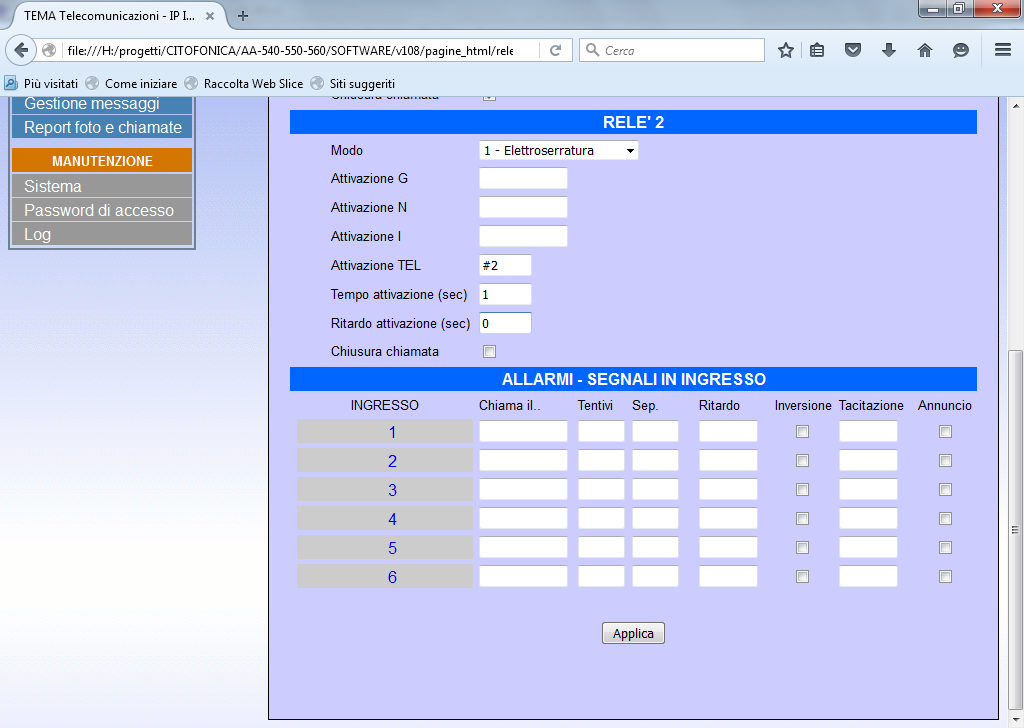 programmazione
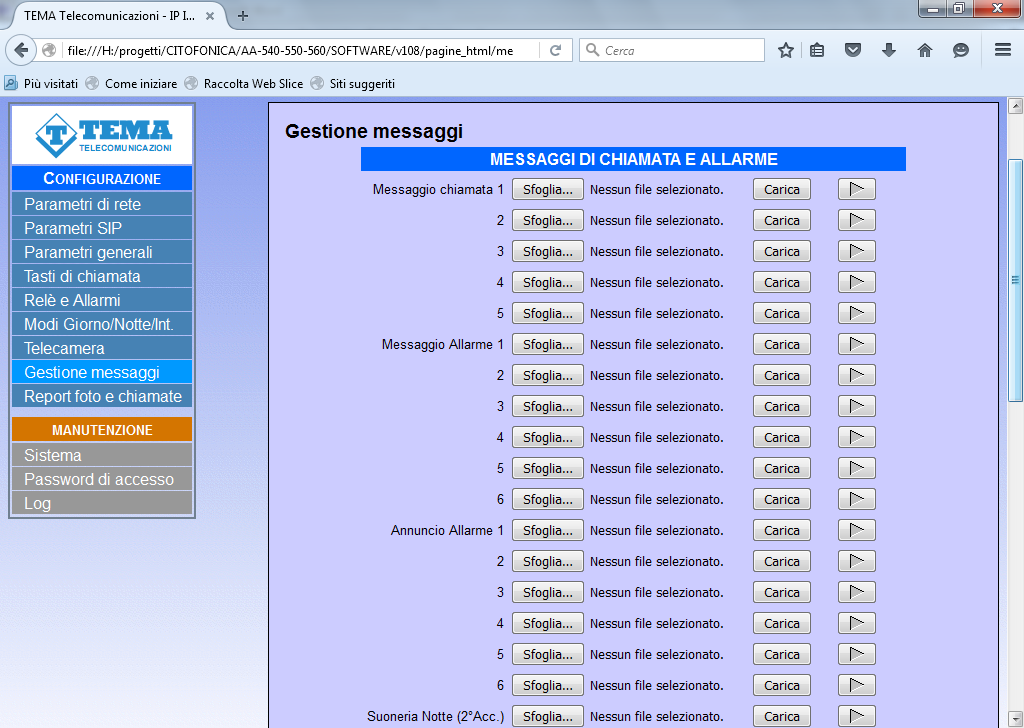 SipComPoint
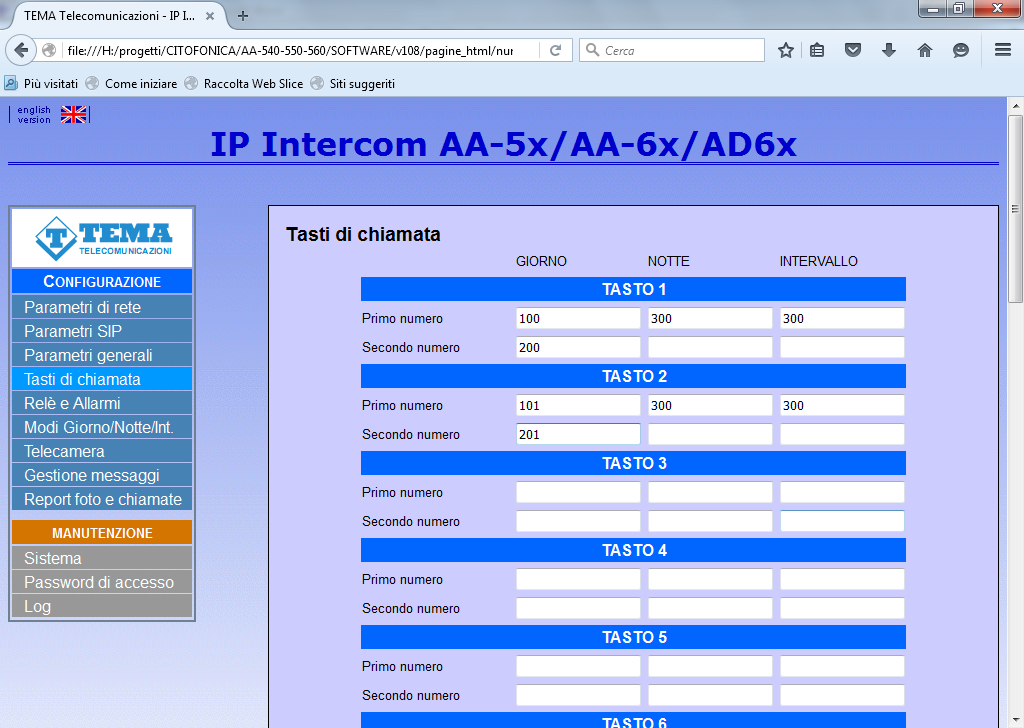 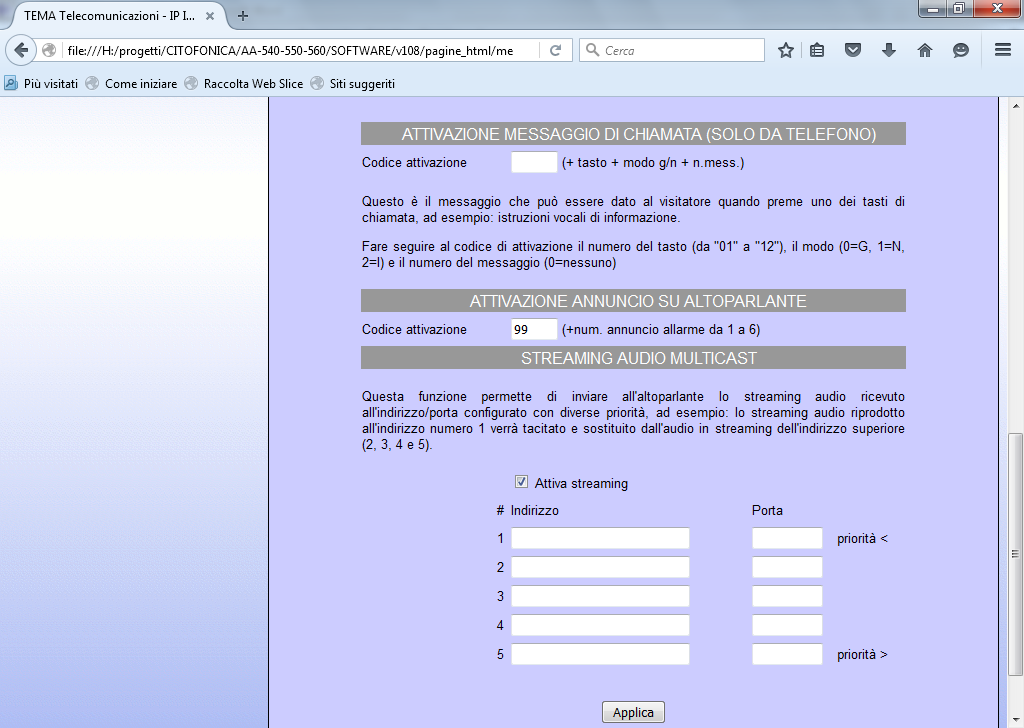 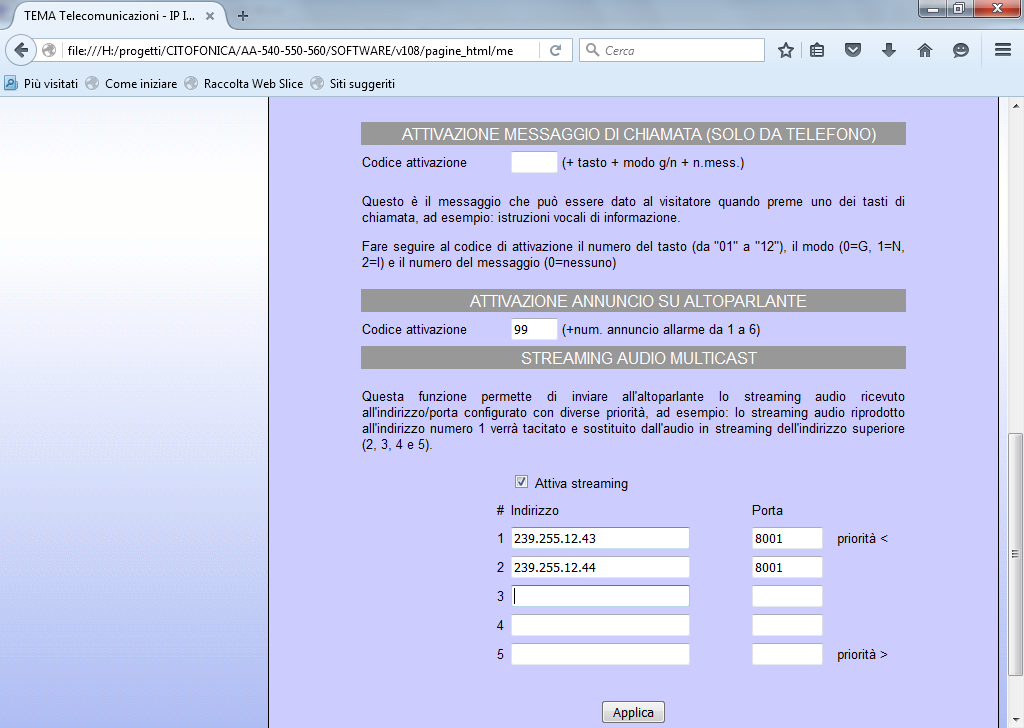 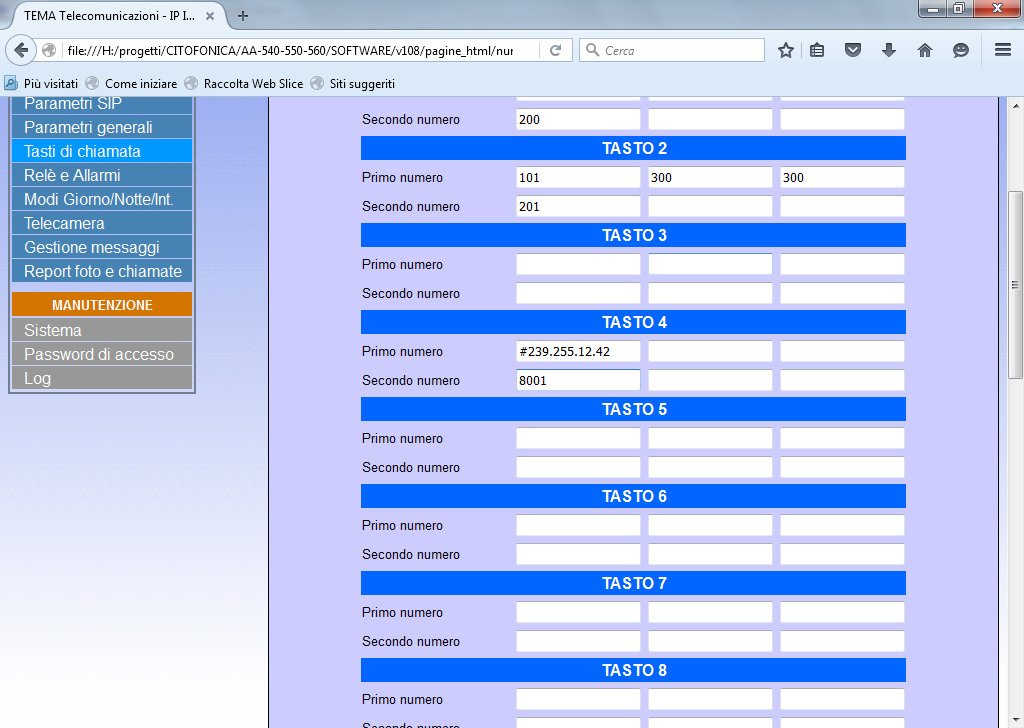 programmazione
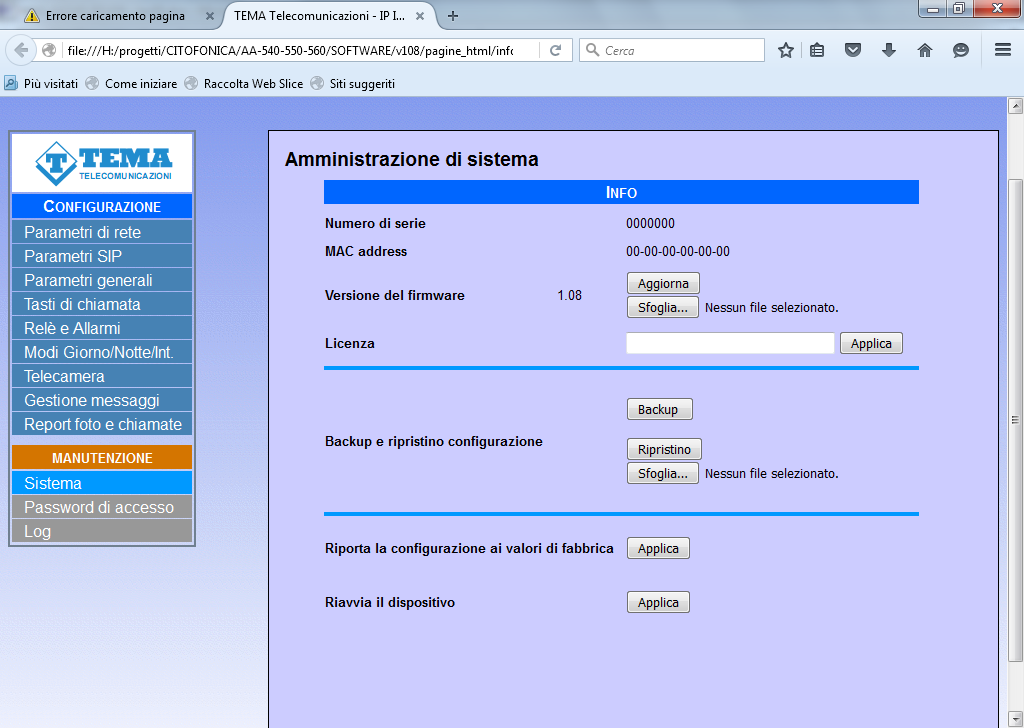 SipComPoint
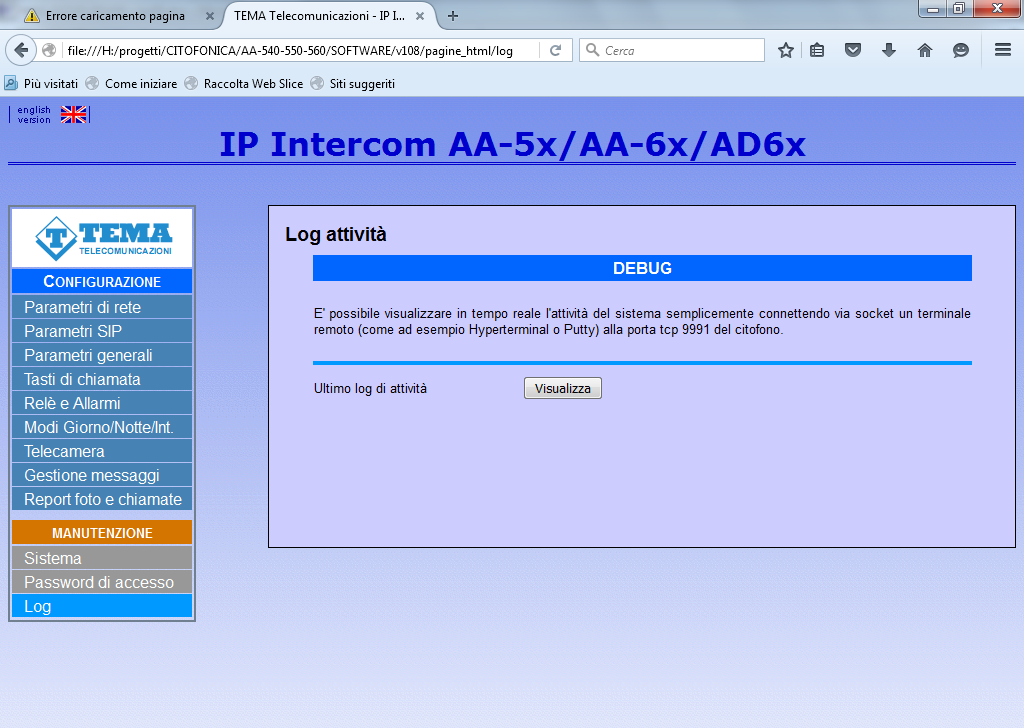 AA-502/504/505/506/514/539
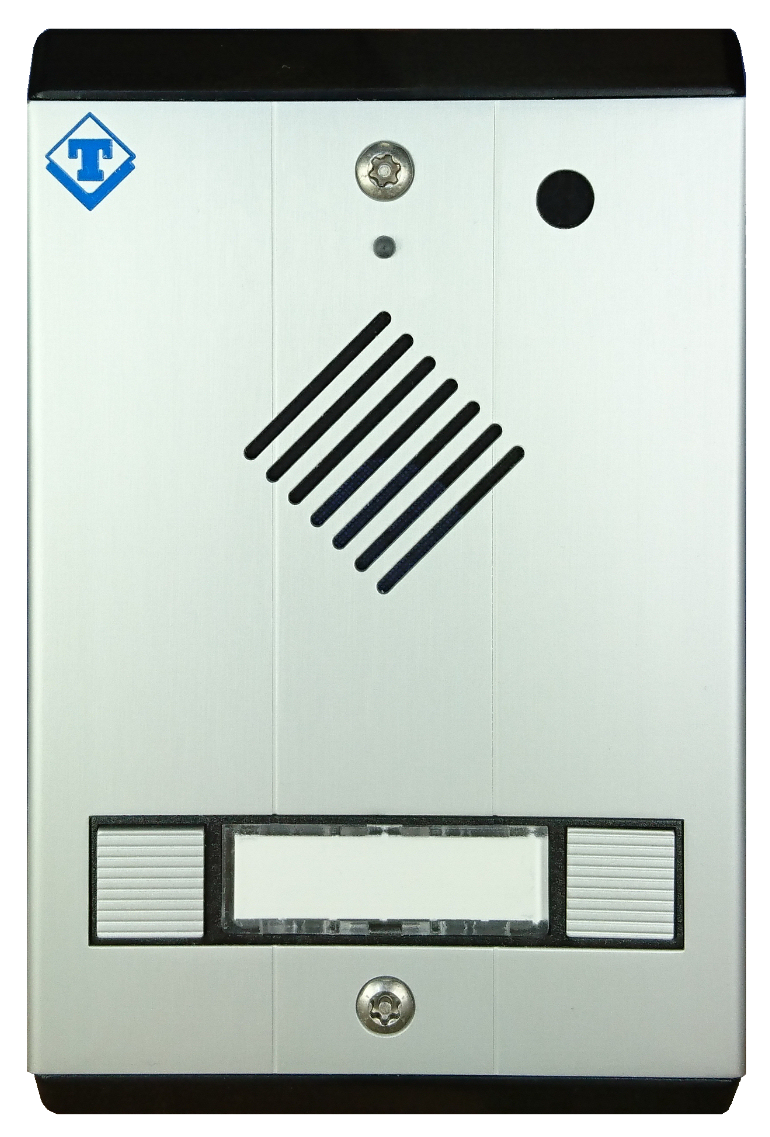 Modelli Analogici
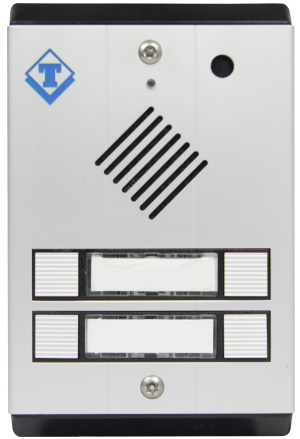 SipComPoint
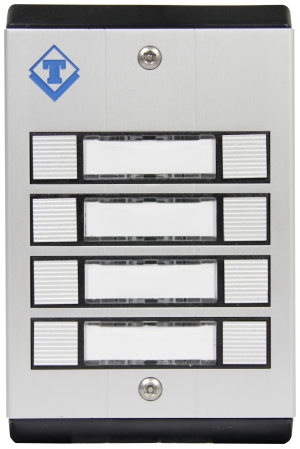 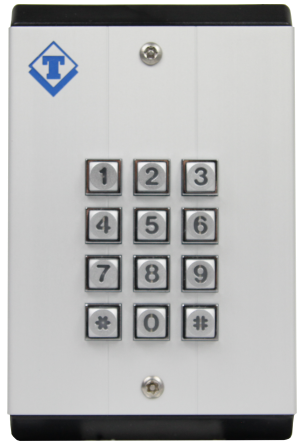 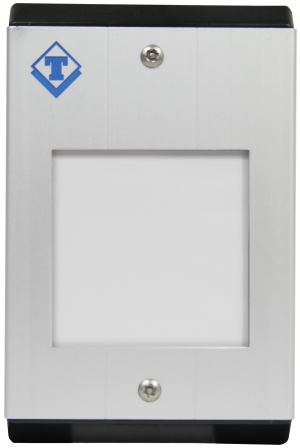 Citotelefoni Analogici per derivati interni del PBX 

 Stesse versioni meccaniche delle versioni VoIP SIP
 Alimentazione diretta dalla stessa linea telefonica (Solo voce)
 Possibilità di interagire con un gateway GSM Tema
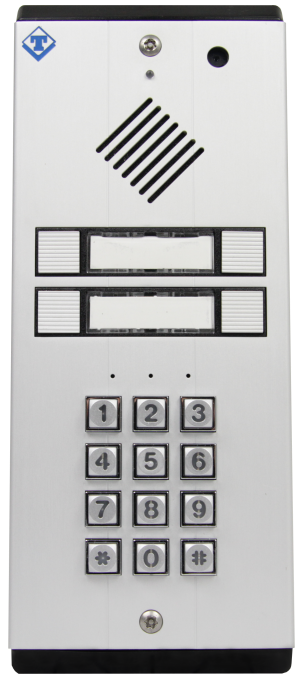 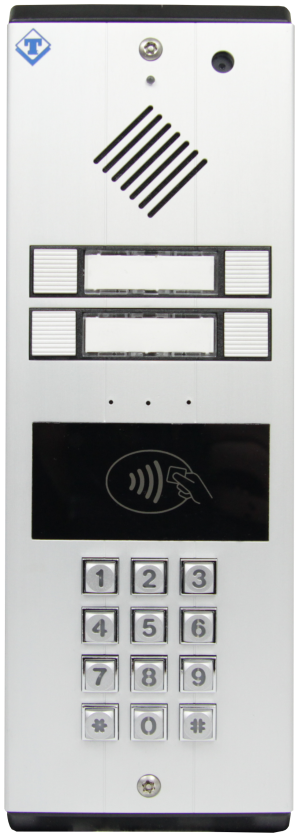 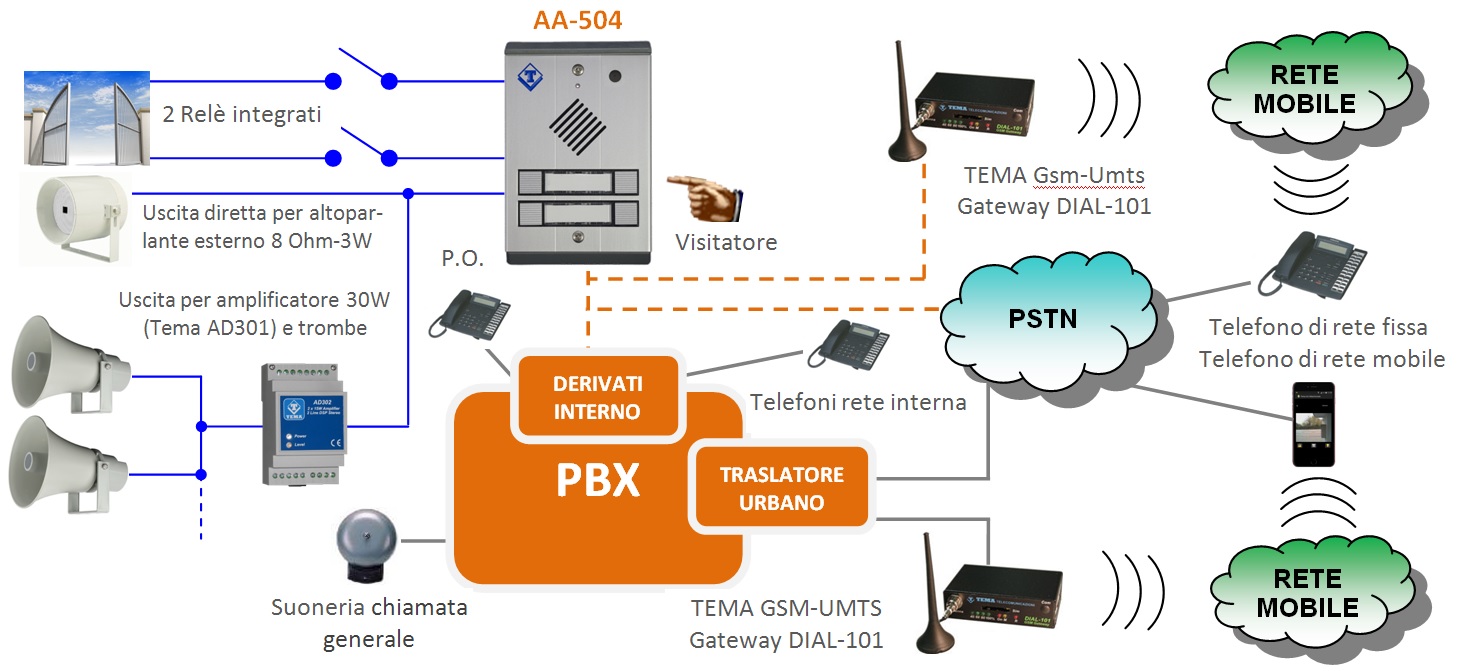 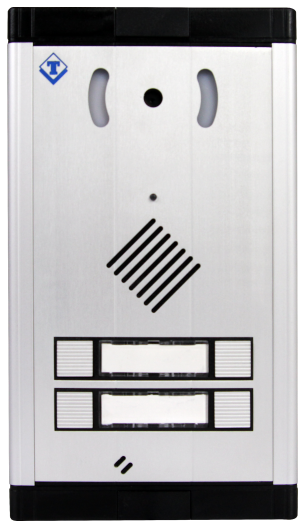 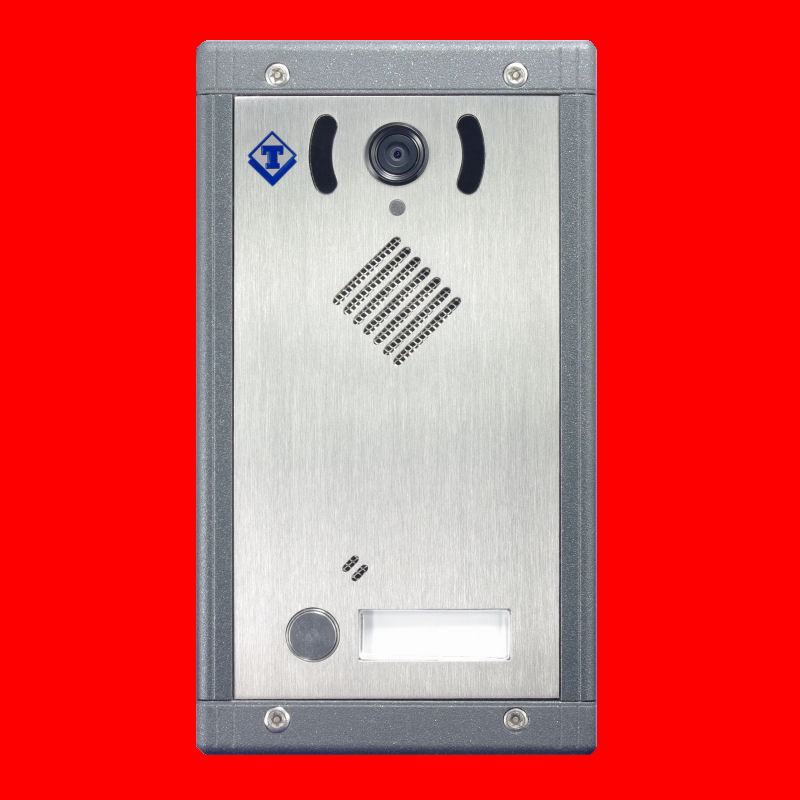 Aa-10 / aa-11rt
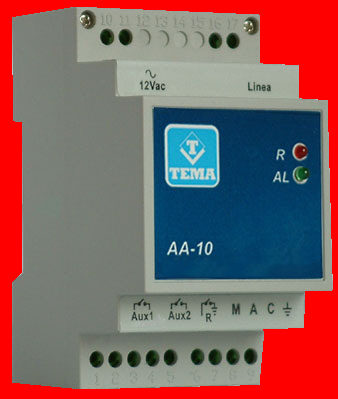 Modelli Analogici
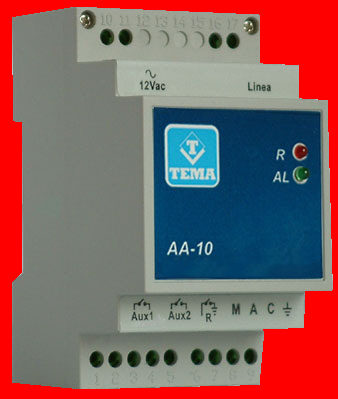 Interfacce citofoniche analogiche 

 Interfacciamento di un impianto citofonico tradizionale
 Collegamento su traslatore urbano o su derivato interno del PBX
 Compatibile con impianti citofonici a 4 o 5 fili (Brand di mercato)
 3 Relè interni comandabili via DTMF durante la chiamata
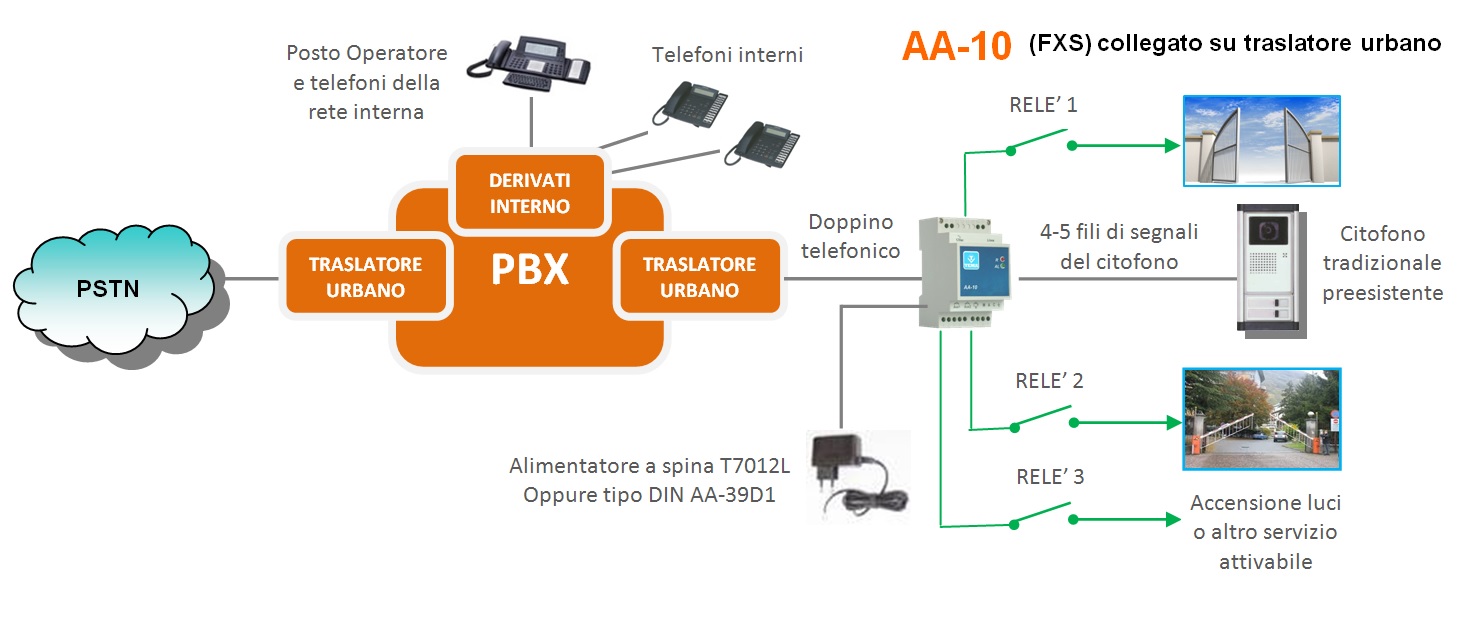 Aa-10/pa – aa-11/pa
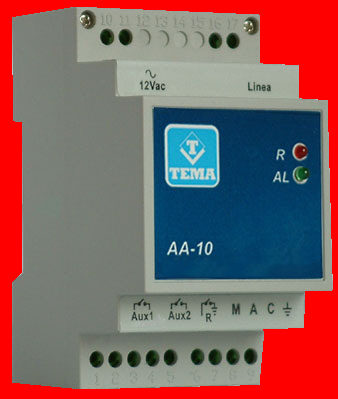 Modelli Analogici
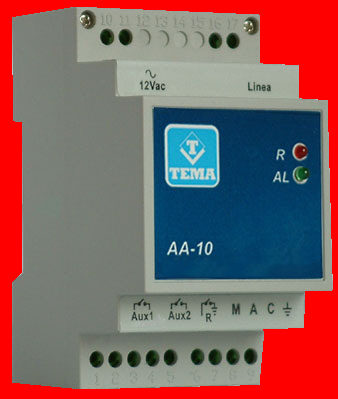 Interfacce analogiche per amplificatori PA 

 Interfacciamento al PBX di un amplificatore di diffusione sonora
 Collegamento su traslatore urbano o su derivato interno del PBX
 Relè che si attiva in chiamata per abilitare l’amplificatore
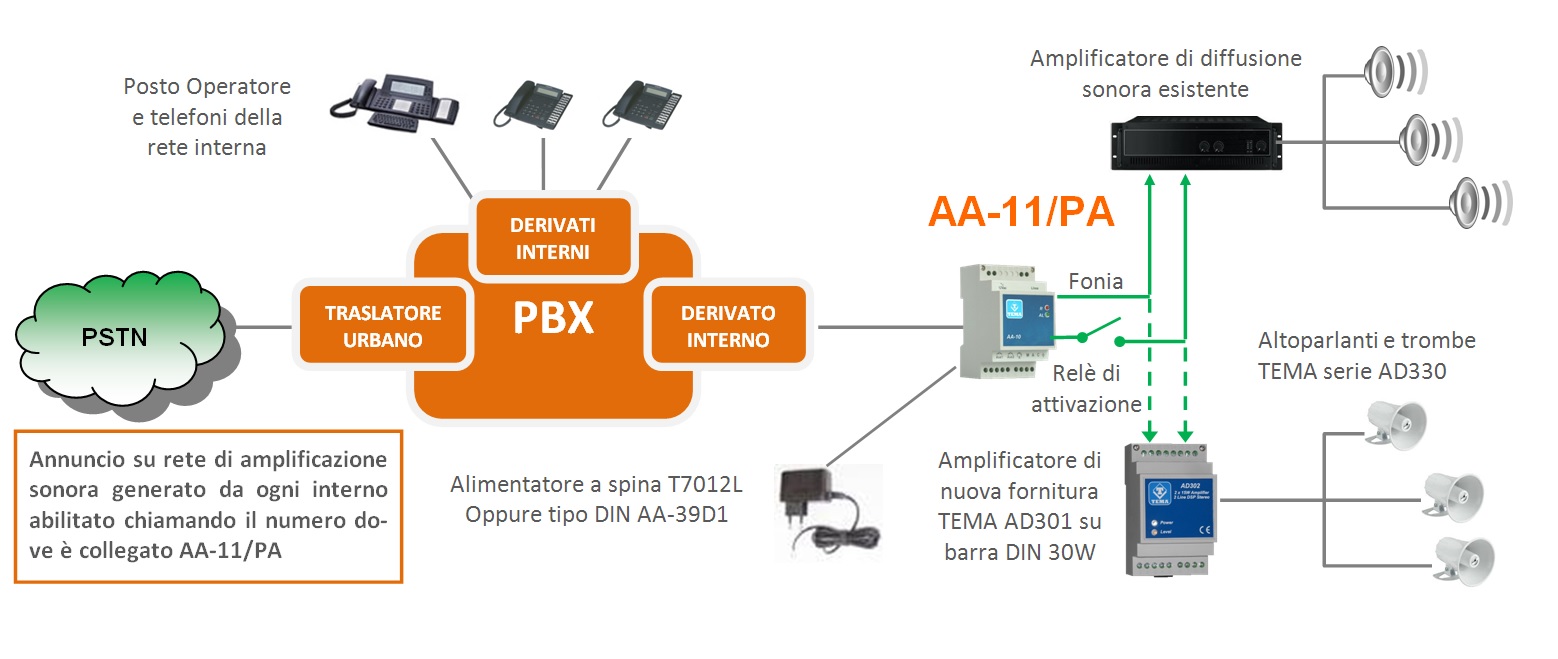 Moduli intercom ip aa-600/sm
DISPONIBILI NEL 3° TRIMESTRE 2018
NEW!
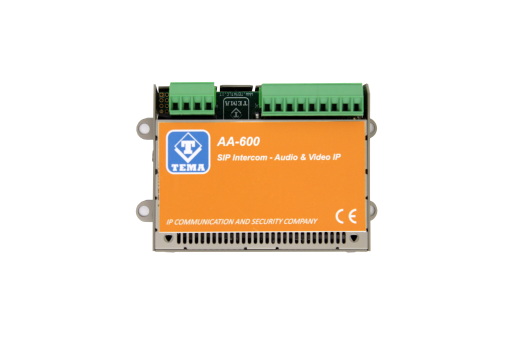 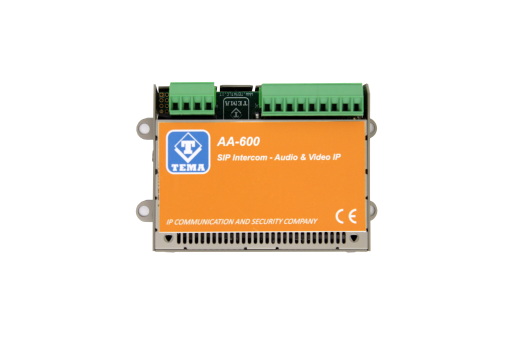 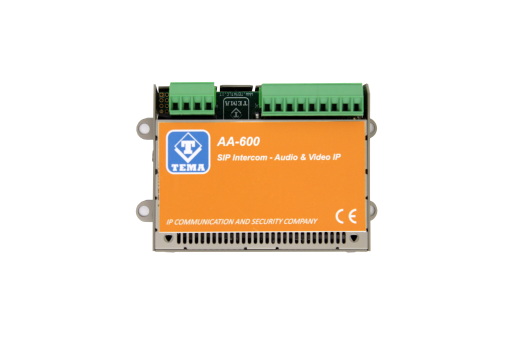 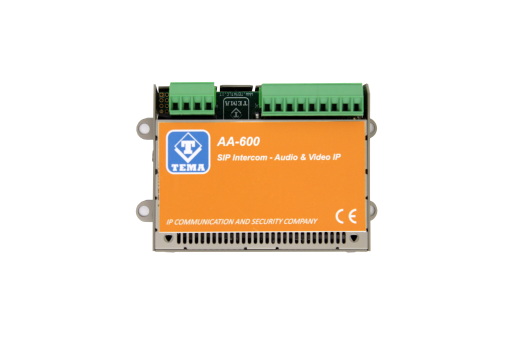 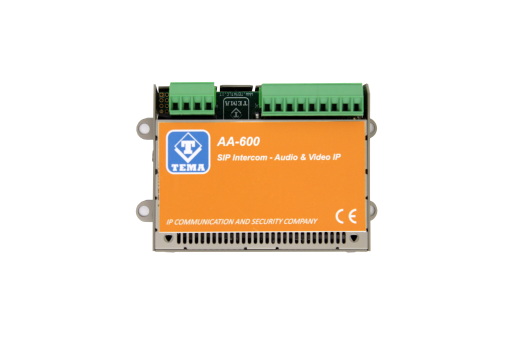 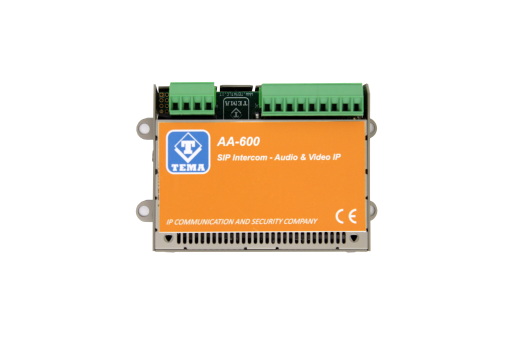 SM51V
SM51
SM52V
SM52VR
SM51VR
SM52
Intercom
VoIP-SIP PoE
1 Relè
 1 Pulsante
1 Input
+ Tastiera
+ Telecamera
+ RFID
+ Ampli 20W
Intercom
VoIP-SIP PoE
1 Relè
 1 Pulsante
1 Input
+ Tastiera
+ Telecamera
+ Ampli 20W
Intercom
VoIP-SIP PoE
1 Relè
 1 Pulsante
 1 Input
+ Ampli 20W
Intercom
VoIP-SIP PoE
1 Relè
 1 Pulsante
1 Input
+ Tastiera
+ Telecamera
+ RFID
Intercom
VoIP-SIP PoE
1 Relè
 1 Pulsante
1 Input
+ Tastiera
+ Telecamera
Intercom
VoIP-SIP PoE
1 Relè
 1 Pulsante
 1 Input
Accessori per moduli aa-600
DISPONIBILI NEL 3° TRIMESTRE 2018
NEW!
SipComPoint
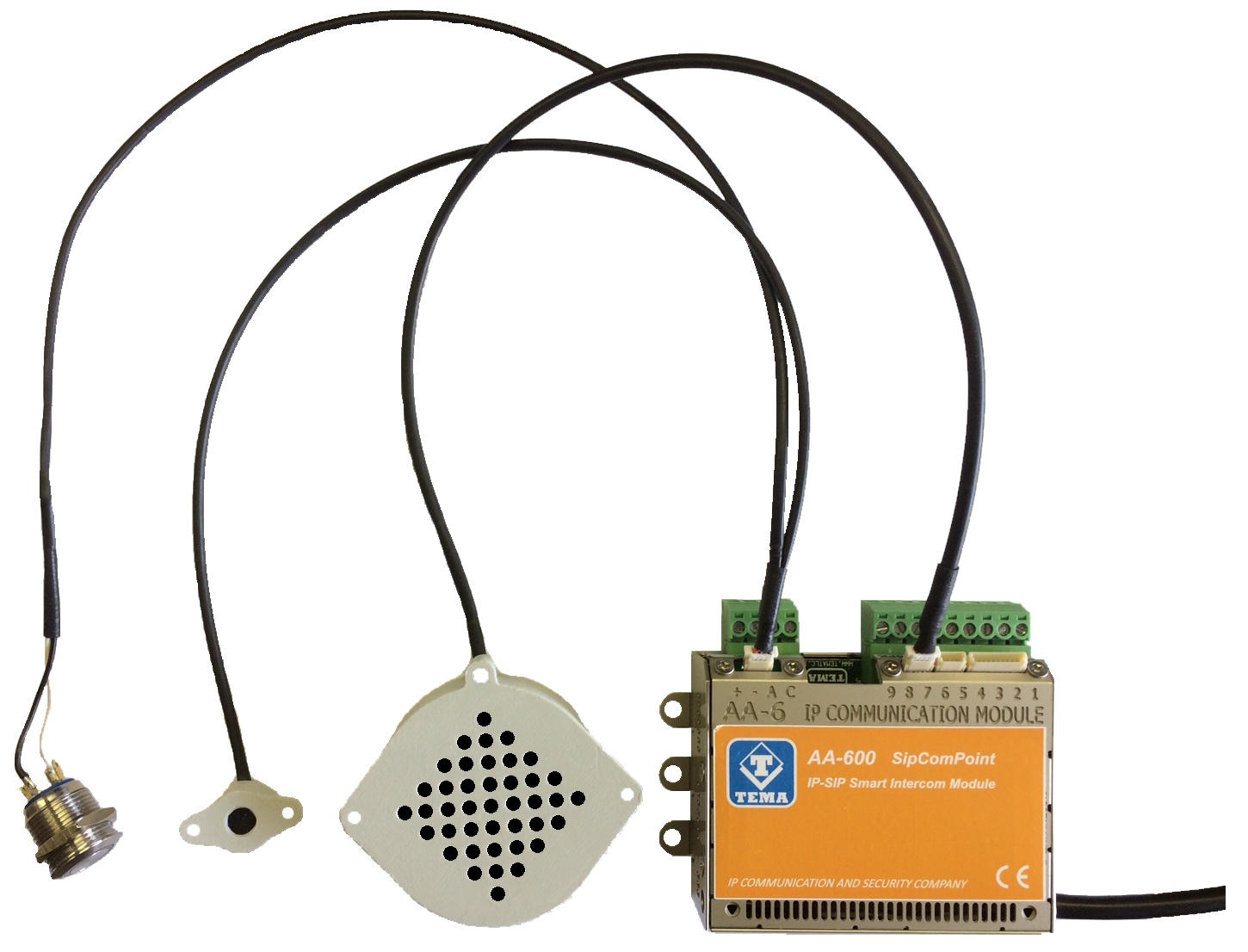 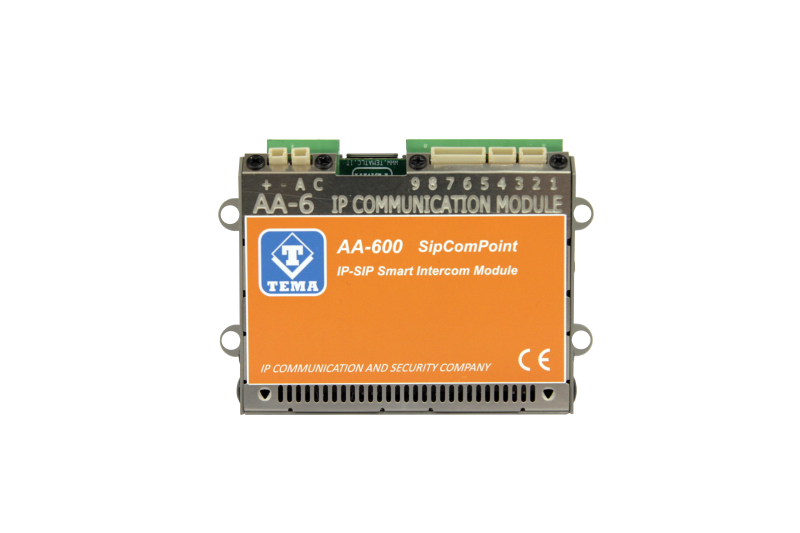 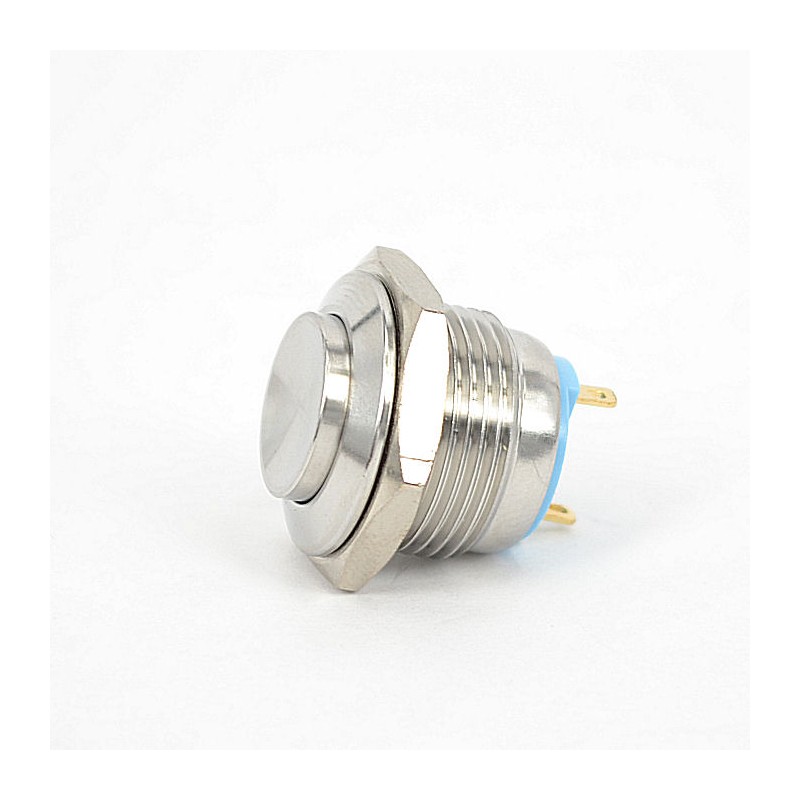 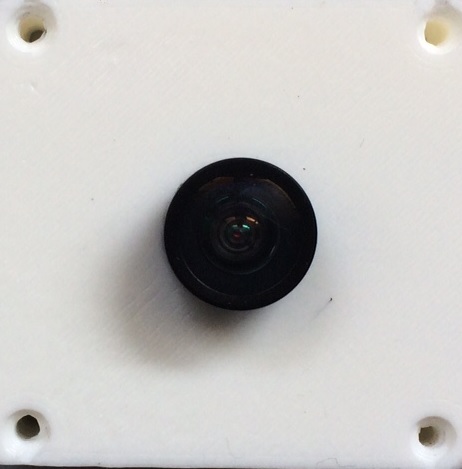 Conversione in VoIP di citofoni tradizionali e artistici, civili e industriali
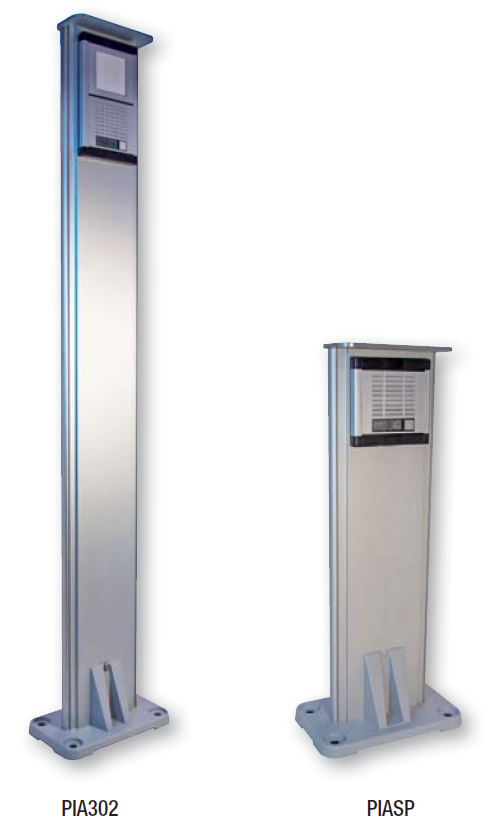 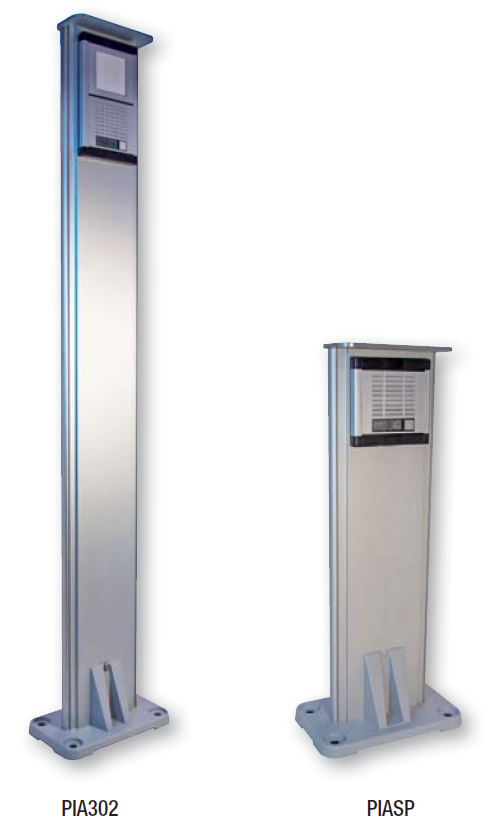 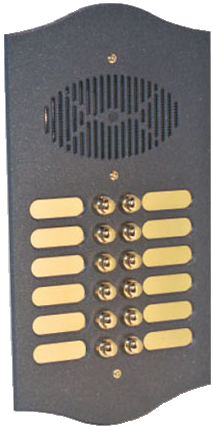 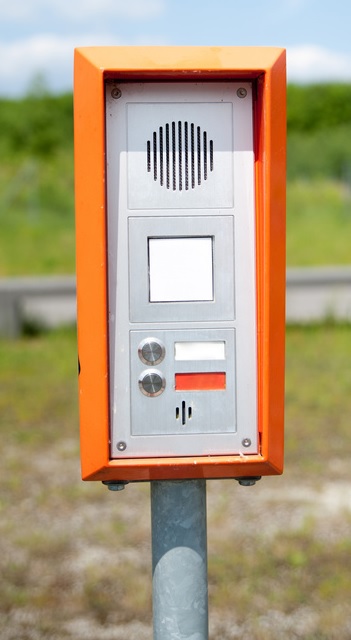 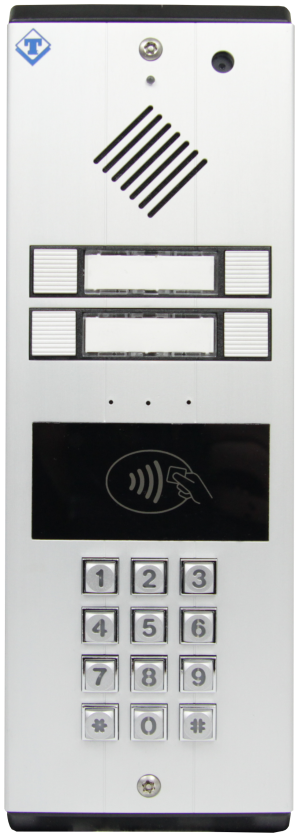 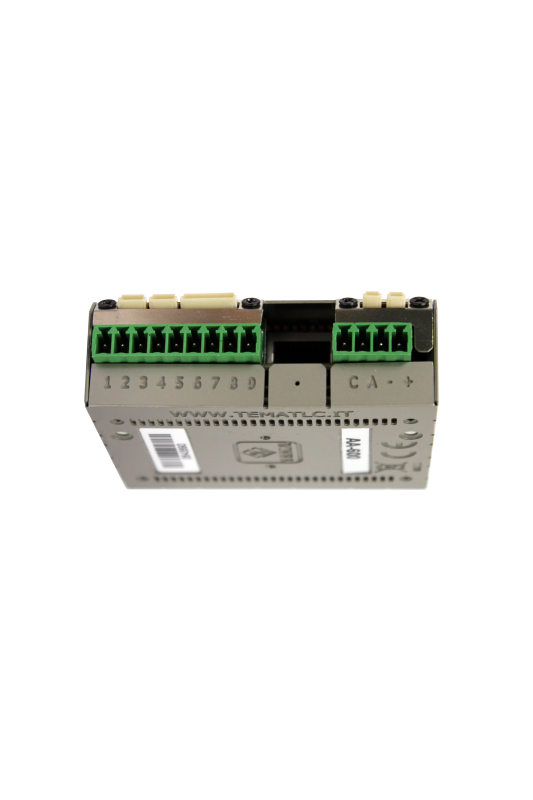 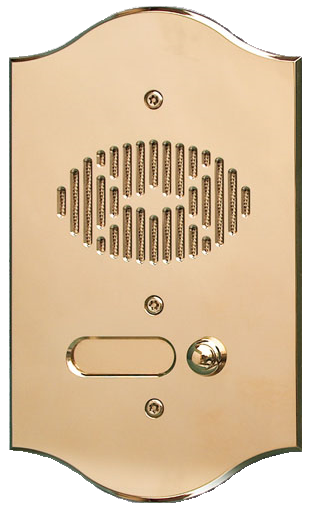 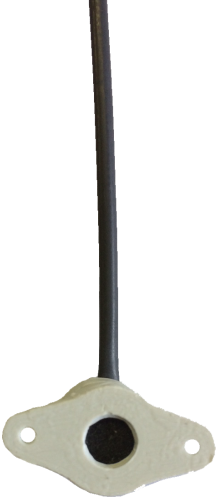 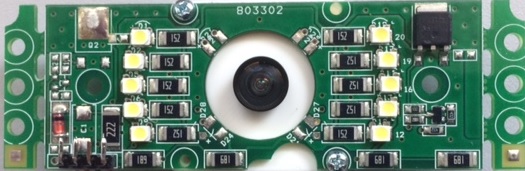 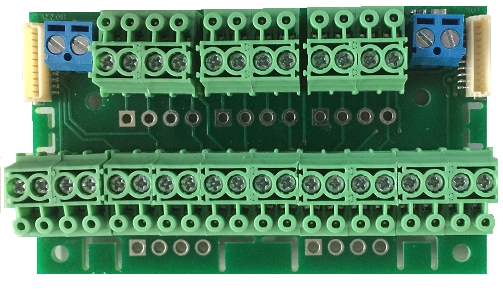 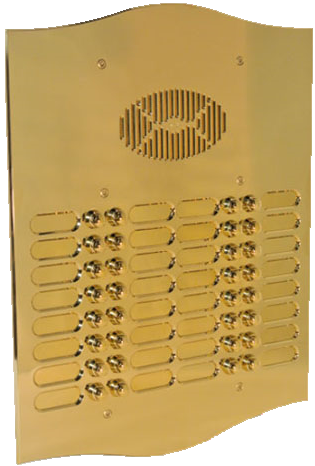 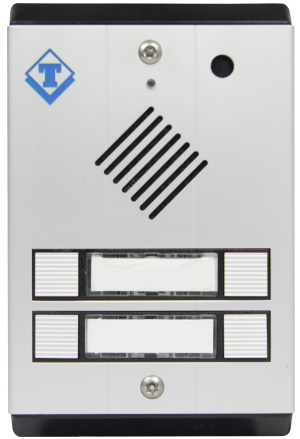 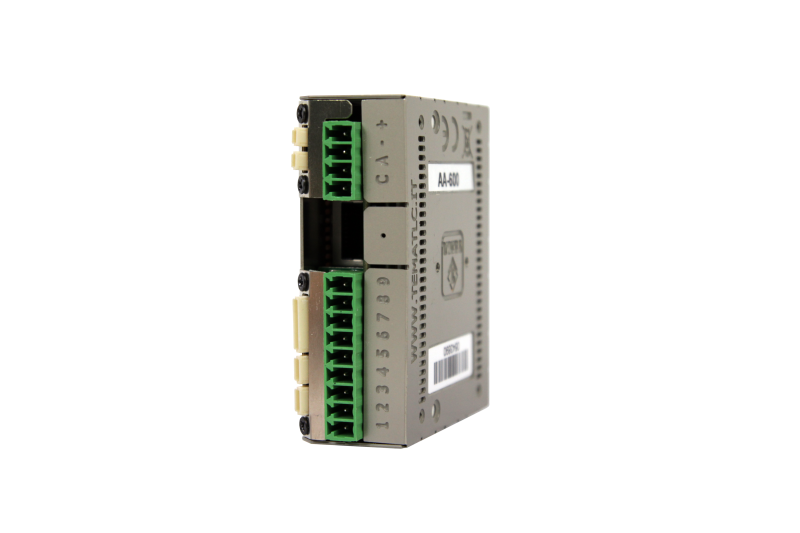 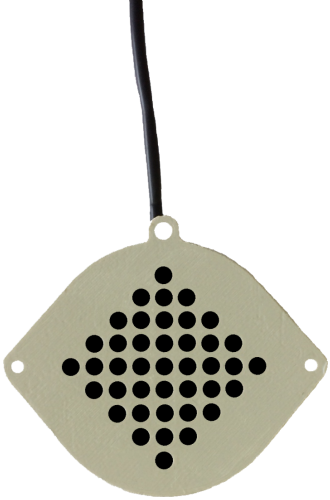 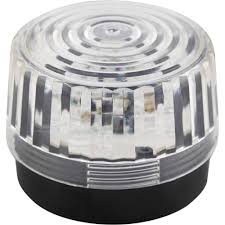 Sistemi di comunicazione VoIP per macchine automatiche
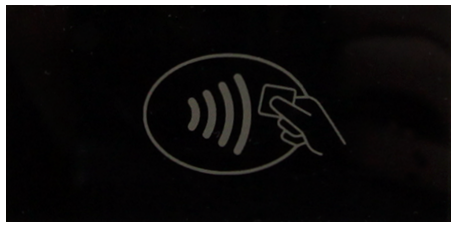 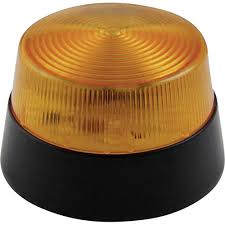 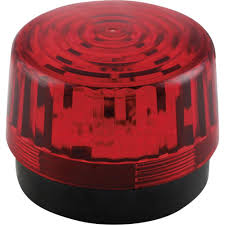 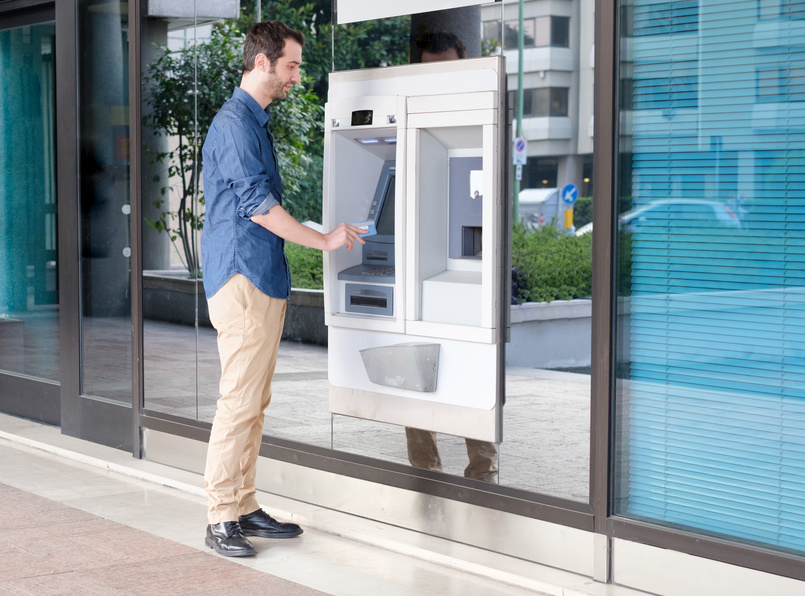 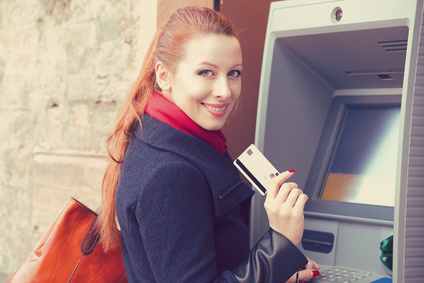 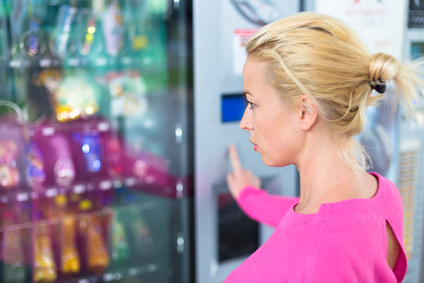 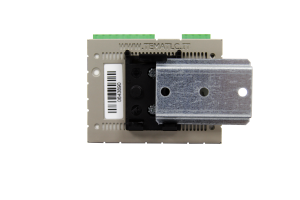 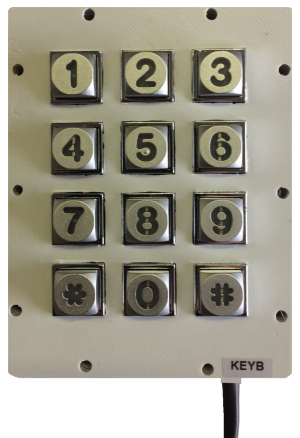 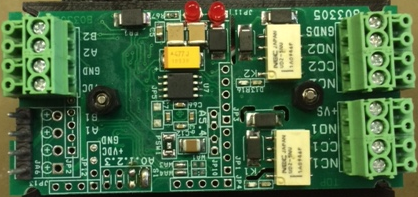 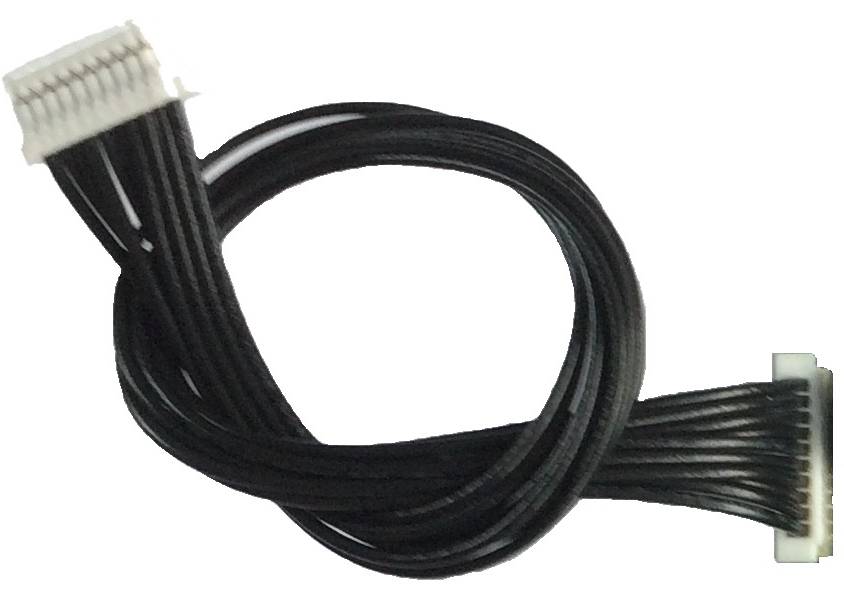 SipComPoint
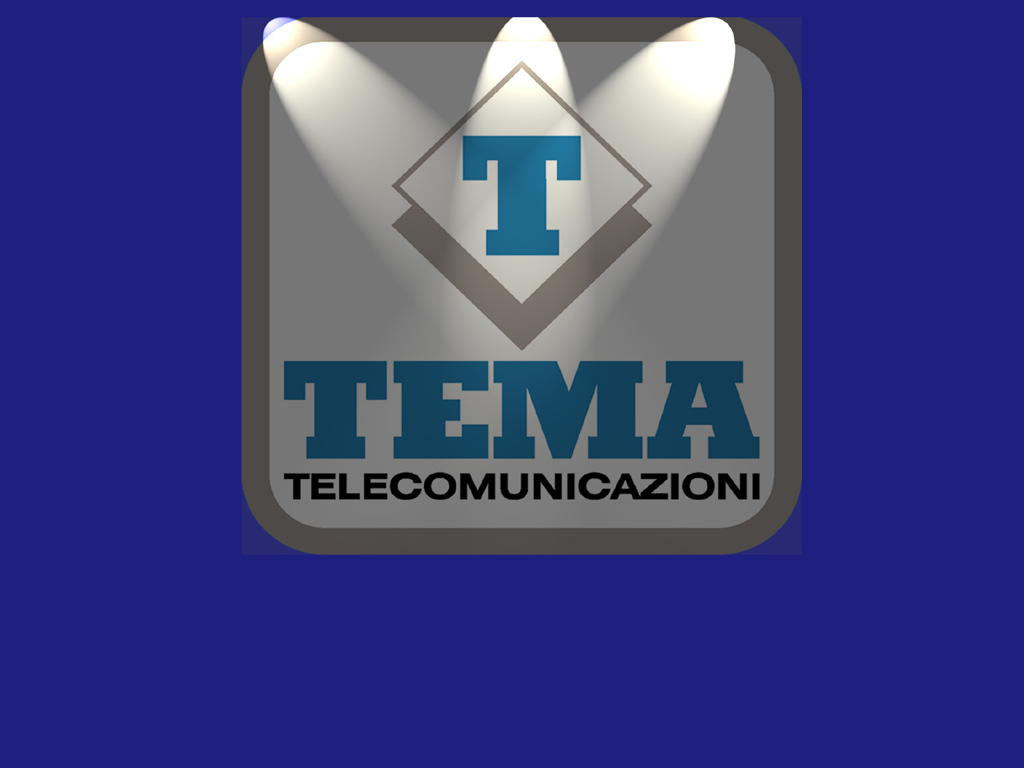 Grazie!
“IP COMMUNICATION AND SECURITY COMPANY”
TEMA TELECOMUNICAZIONI S.r.l
Via Costante Girardengo, 1/4 - 20161 Milano MI (Italy) Tel. +39 02 61544.1 Fax +39 02 6152605
Web: www.tematlc.it   e-mail: tematlc@tematlc.it   International: sales@tematlc.it